Муниципальный ресурсный центр по вопросам реализации ФГОС СОО 26.01.2023г.
Пути формирования метапредметных результатов в условиях реализации ФГОС СОО
[Speaker Notes: Оригинальные шаблоны для презентаций: https://presentation-creation.ru/powerpoint-templates.html 
Бесплатно и без регистрации.]
Требования ФГОС СОО к метапредметным результатам
Требования ФГОС СОО к метапредметным результатам
Требования ФГОС СОО к метапредметным результатам
Требования ФГОС СОО к метапредметным результатам
Требования ФГОС СОО к метапредметным результатам
Требования ФГОС СОО к метапредметным результатам
Требования ФГОС СОО к метапредметным результатам
Требования ФГОС СОО к метапредметным результатам
Требования ФГОС СОО к метапредметным результатам
Механизмы достижения метапредметных результатов
Использование технологии блочно-модульного обучения
1
Включение в учебный план специальных курсов
( «Психология общения»)
2
Организация работы инициативных групп
3
Организация и проведение социальных практик 
и профессиональных проб обучающихся
4
Применение междисциплинарного подхода в обучении
 (метапредметные недели, МДО уроки)
5
Технология блочно-модульного обучения
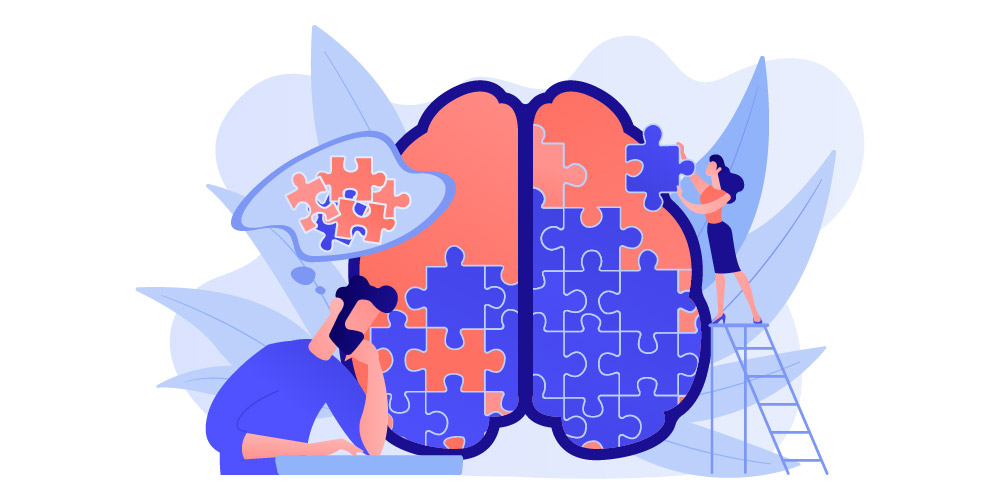 Модульное построение программы
Целевой модуль (1–2 занятия) 
Информационно-операционный модуль (3–5 занятий) 
Коррекционный модуль (1–2 занятия)
Контрольный модуль (1–2 занятия)
Модульное построение урока
1. Мотивационный этап. 
2. Входная диагностика. 
3. ‍Обучающие блоки. 
4. Рефлексия.
Плюсы и минусы модульно-блочного обучения
Минусы
Не подходит для начальной школы. У младших школьников ещё не сформированы навыки, необходимые для самообразования.
‍Требует адаптации. Не всем легко привыкнуть к такому высокому уровню самостоятельной работы. 
‍Требует подготовки учителя. Разработка раздаточных материалов для каждого модуля требует от учителя высокого профессионализма и отнимает много времени и сил.
Плюсы
Гибкость и динамичность. Элементы модульной системы можно дополнять и заменять в зависимости от целей и формы обучения.
‍Развитие самостоятельности.
Индивидуализация. Ученики сами выбирают, какими методами получать знания и каков порядок выполнения заданий.
‍Психологический комфорт. Самоконтроль и концентрация на одном–двух предметах в течение дня снижают стресс от учёбы.
‍Равномерная нагрузка. Обучение по всем предметам строится на единых алгоритмах, а каждой теме уделено равное количество часов. 
‍Возможность дистанционного и семейного обучения.
Механизмы достижения метапредметных результатов
Использование технологии блочно-модульного обучения
1
Включение в учебный план специальных курсов
( «Психология общения»)
2
Организация работы инициативных групп
3
Организация и проведение социальных практик 
и профессиональных проб обучающихся
4
Применение междисциплинарного подхода в обучении
 (метапредметные недели, МДО уроки)
5
Индивидуальный учебный план обучающегося Азановой Екатерины ИвановныМАОУ «Артинский лицей» 2022/23, 2023/24 учебные годы
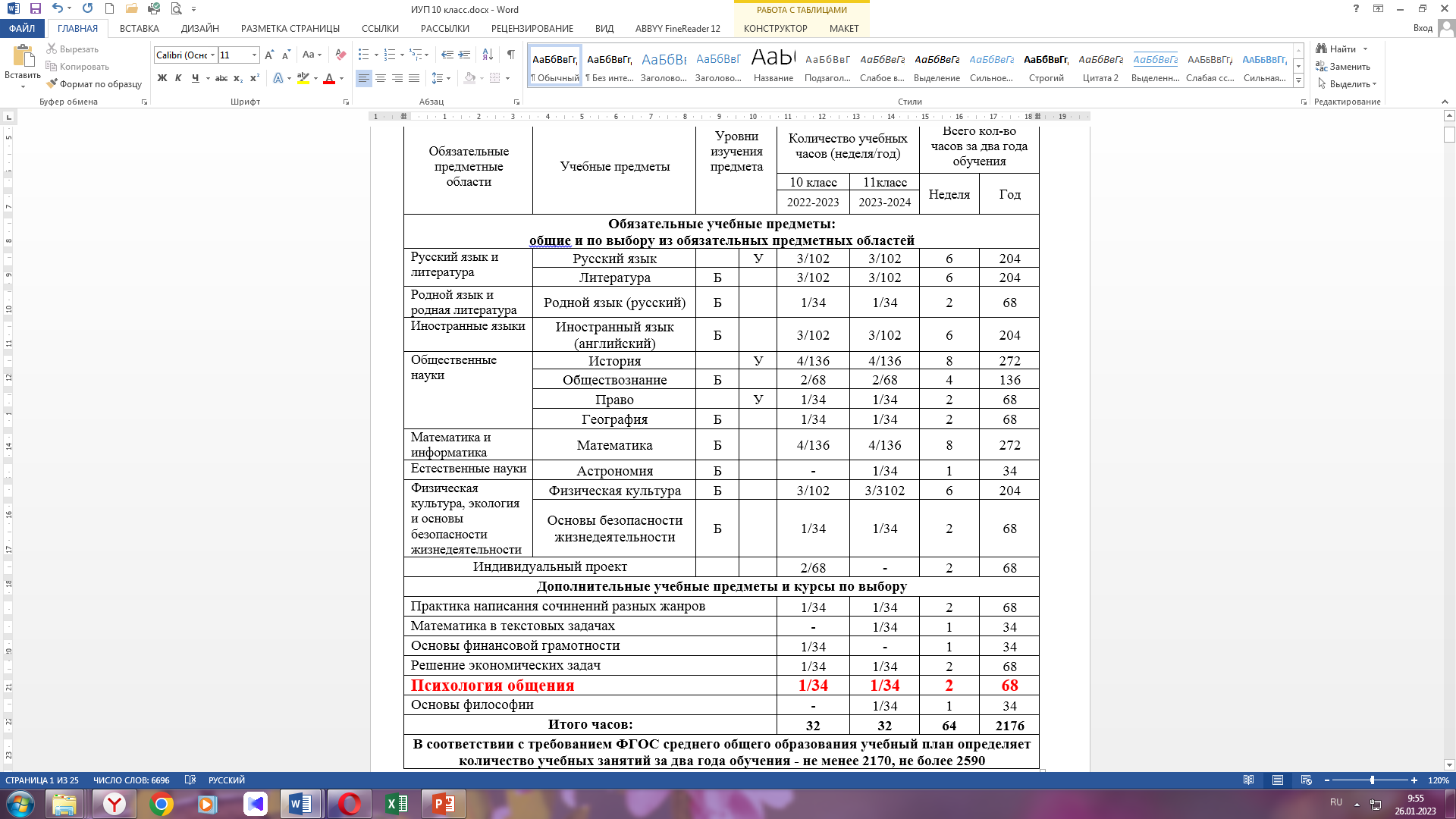 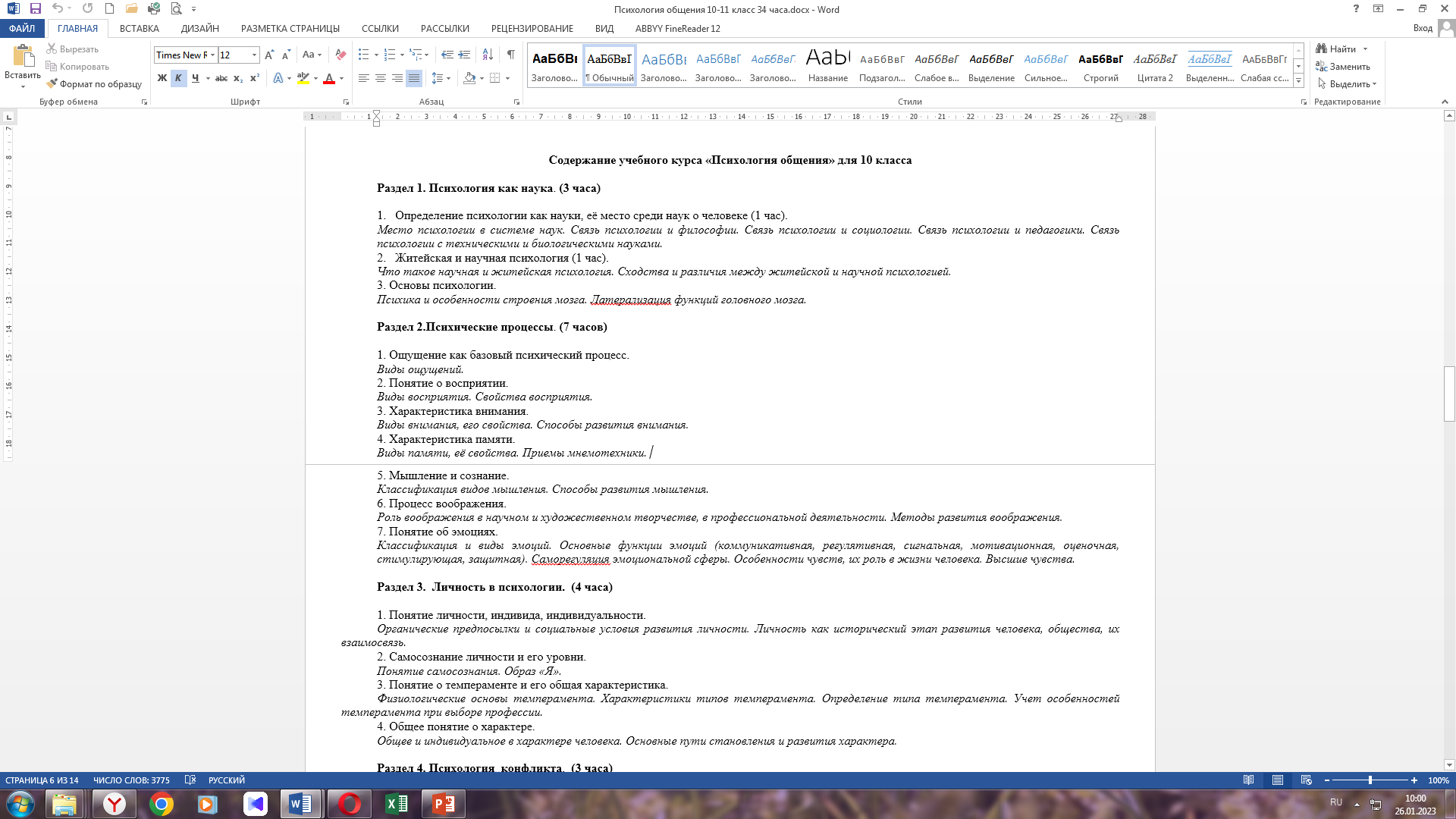 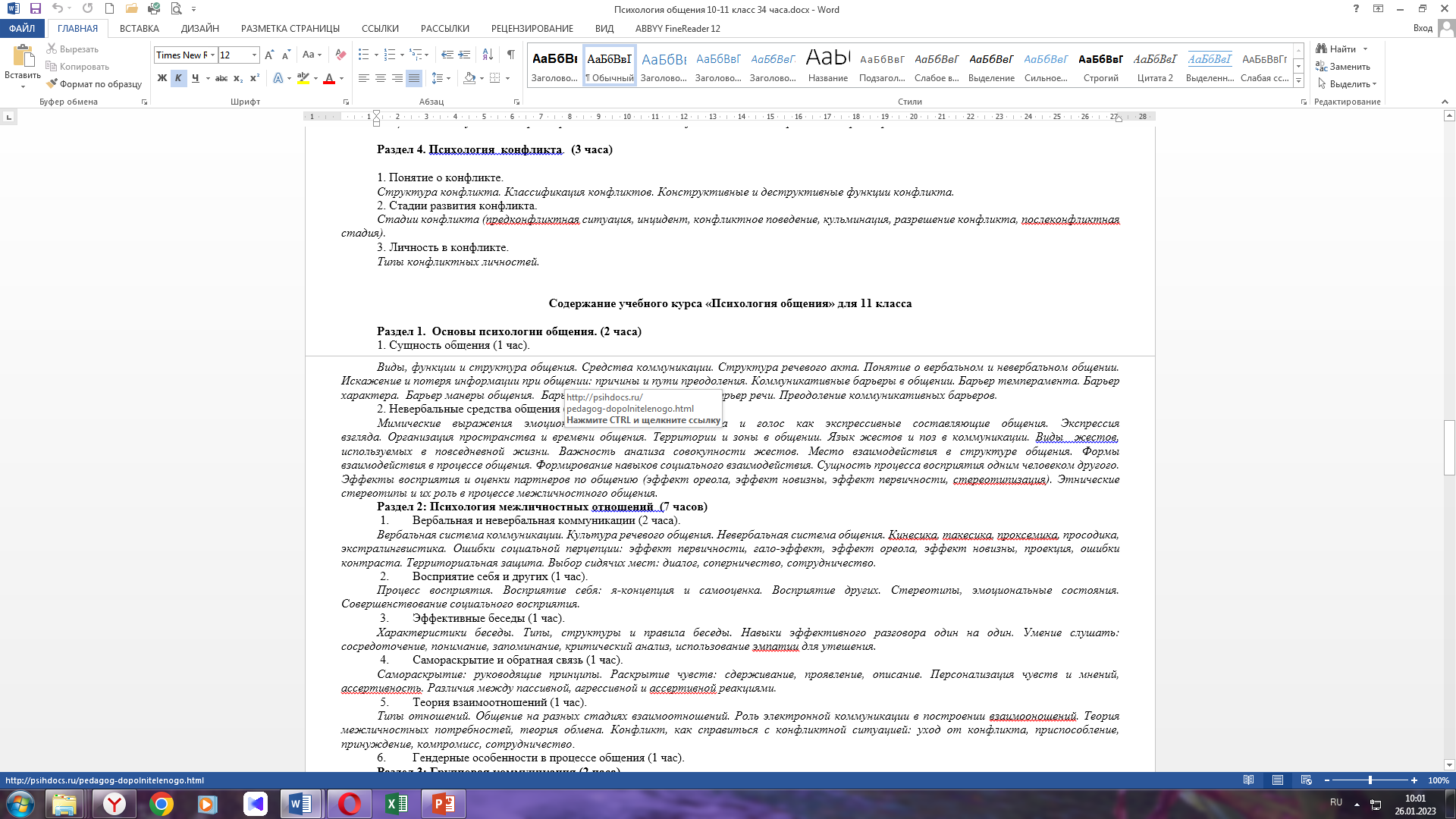 Рефрейминг
Рефрейминг
Механизмы достижения метапредметных результатов
Использование технологии блочно-модульного обучения
1
Включение в учебный план специальных курсов
( «Психология общения»)
2
Организация работы инициативных групп
3
Организация и проведение социальных практик 
и профессиональных проб обучающихся
4
Применение междисциплинарного подхода в обучении
 (метапредметные недели, МДО уроки)
5
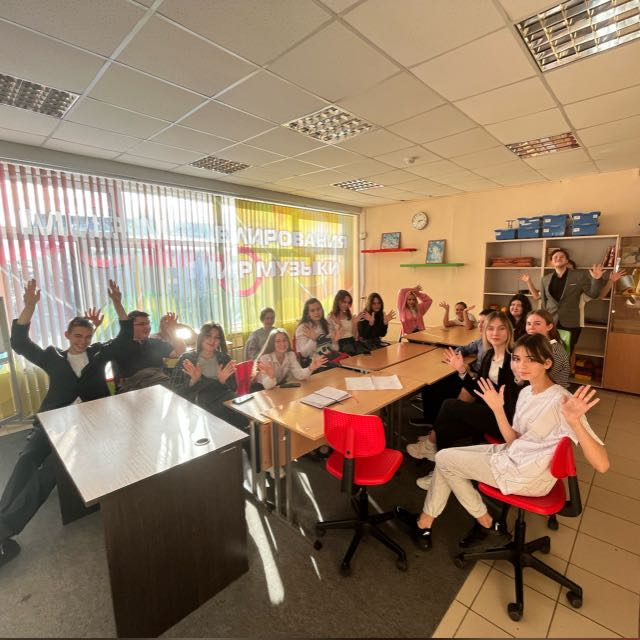 Инициативная группа «Школьная служба примирения»
Куратор: Кузнецова Е.А., зам. директора по УВР
Состав участников: 20 человек 8-11 классов
Общешкольное мероприятие «Неделя дружбы»
Общешкольное мероприятие «Неделя дружбы»
Акция «Рыбка дружбы»
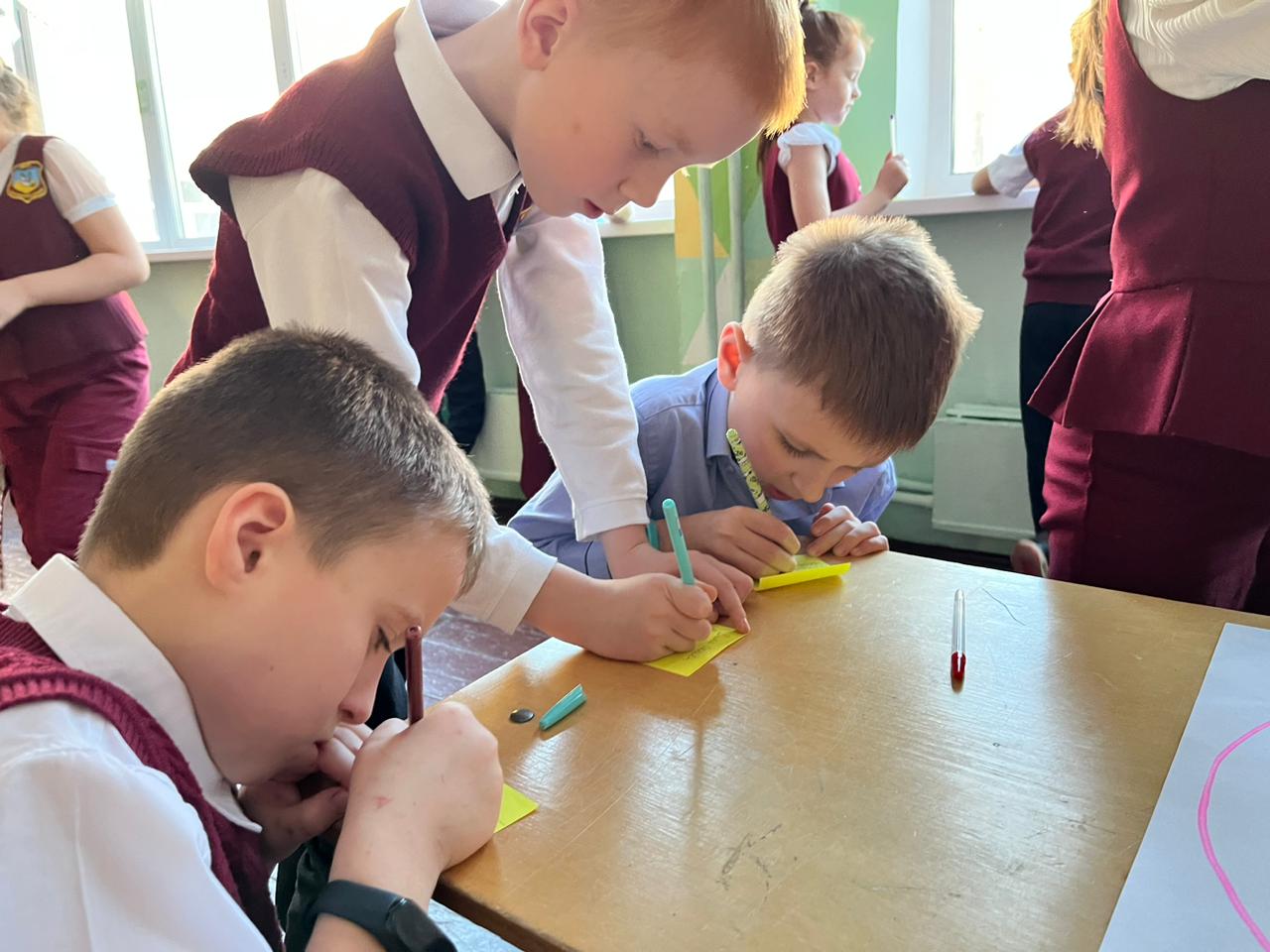 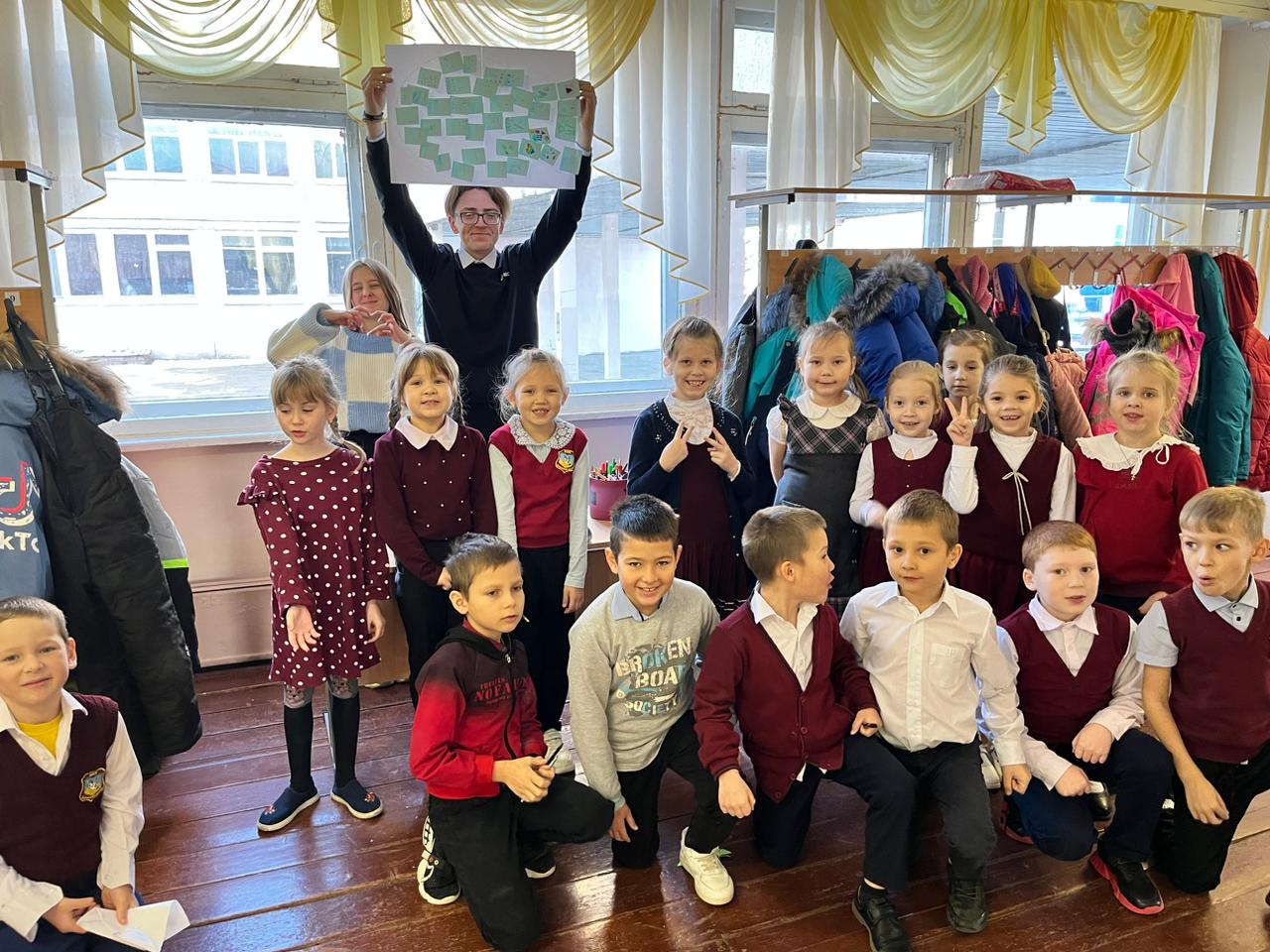 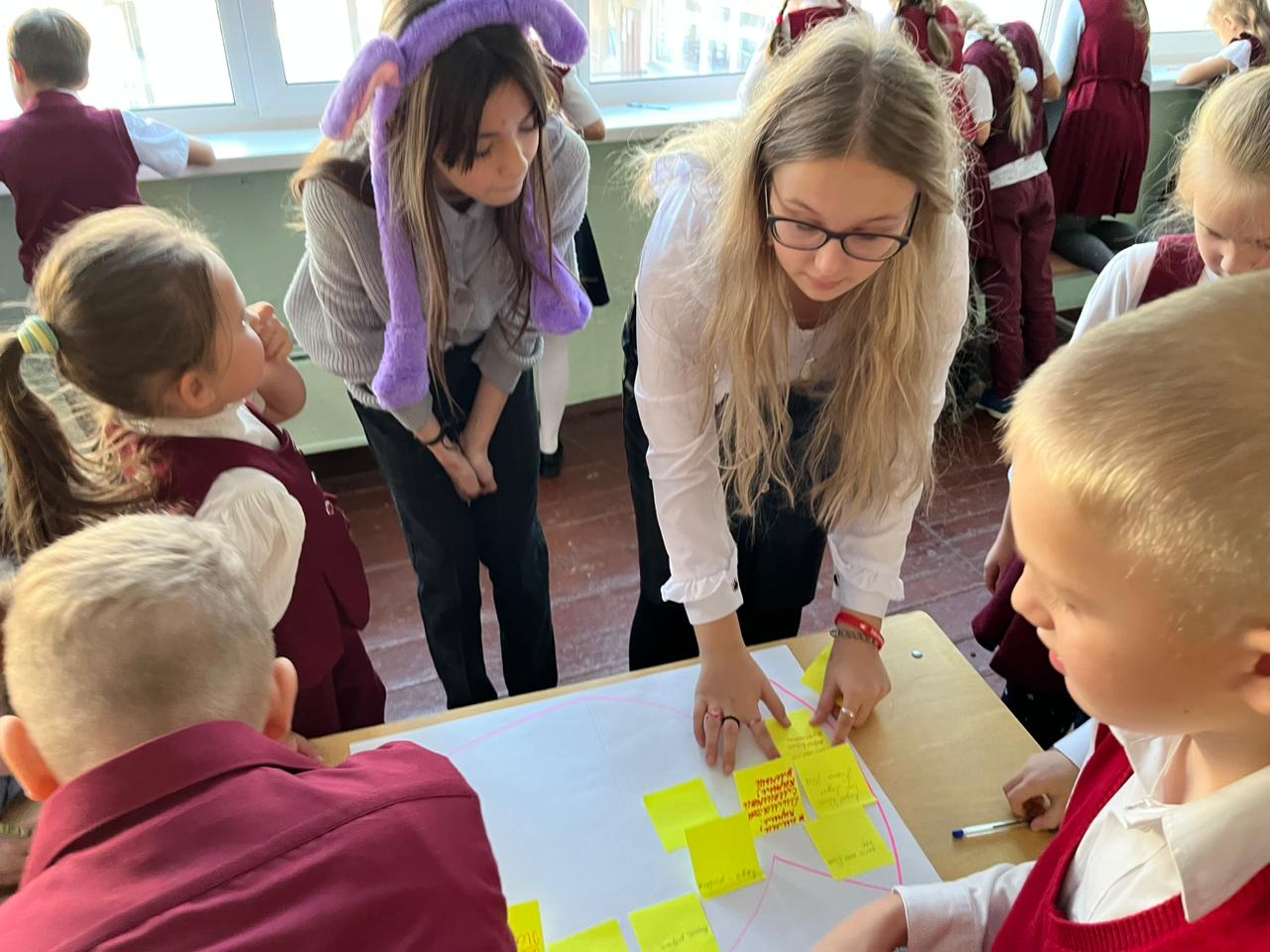 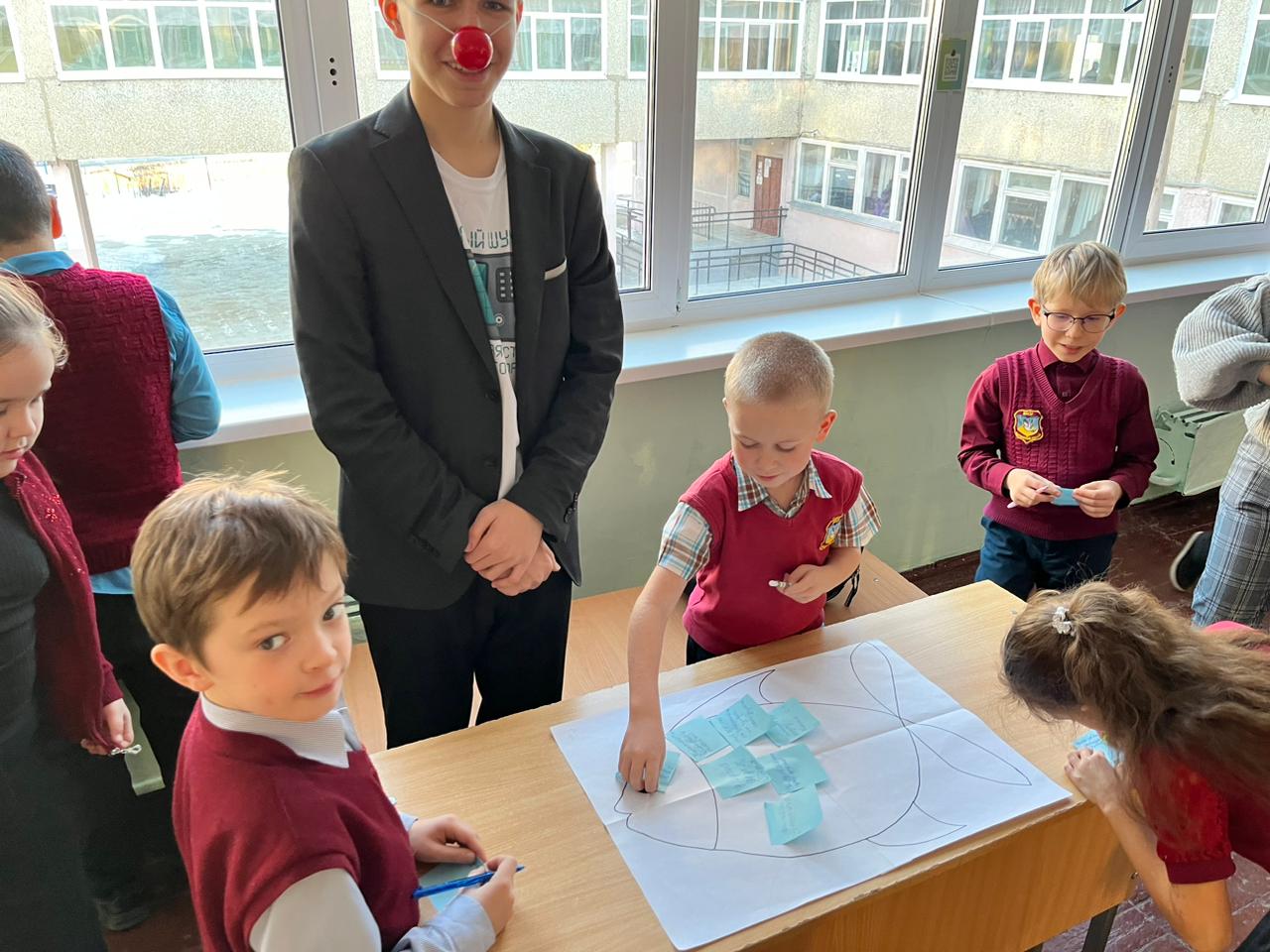 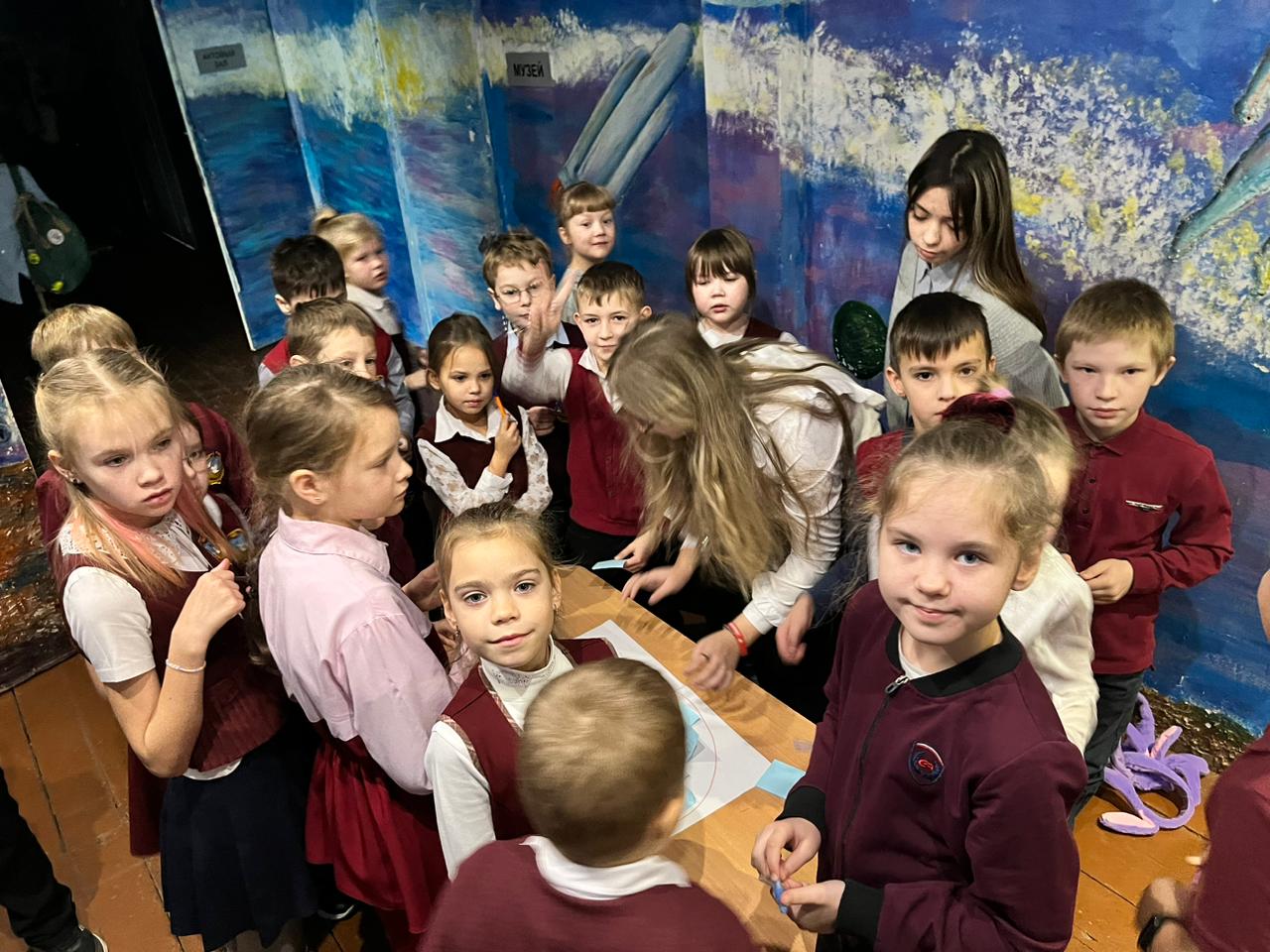 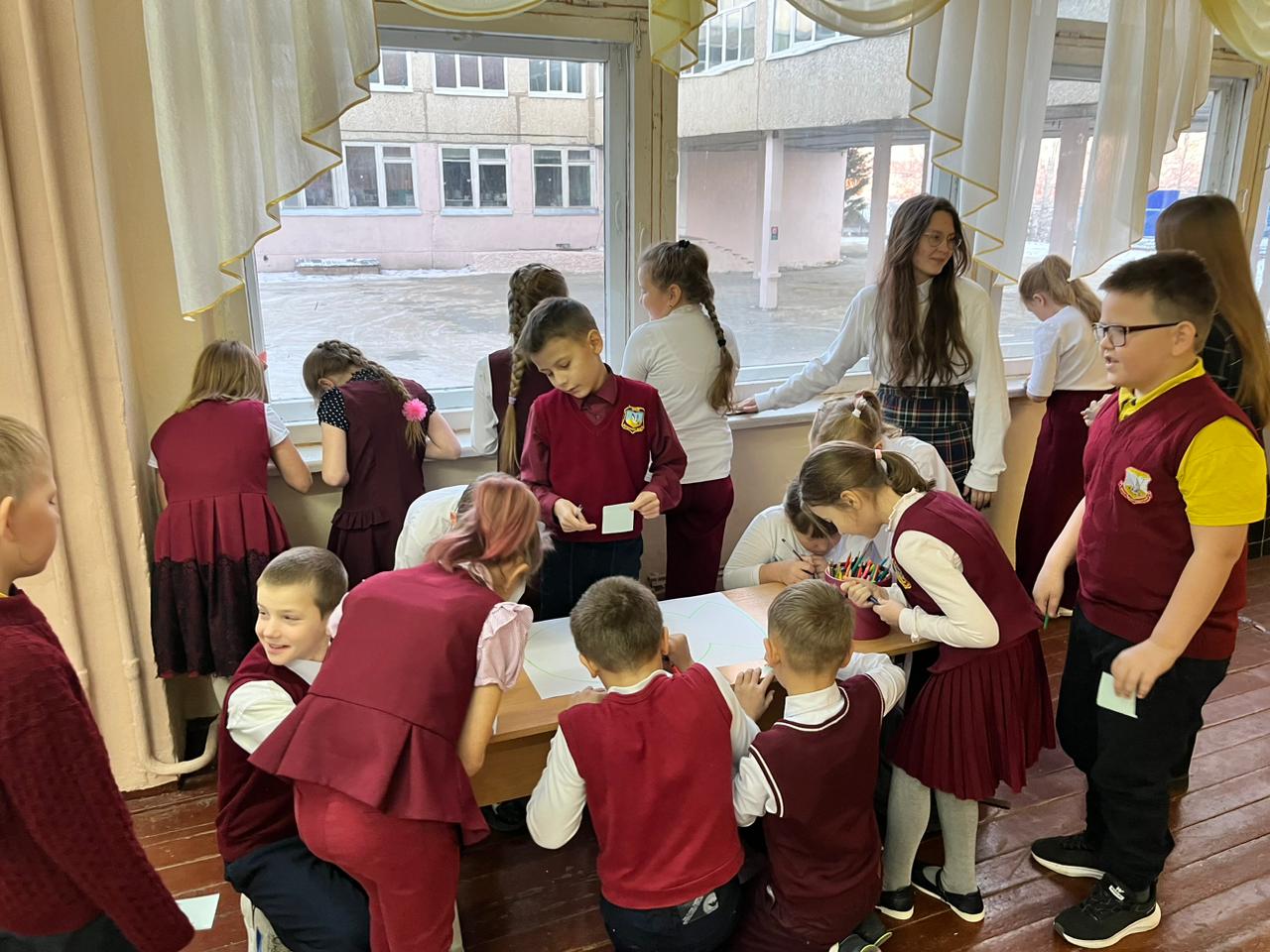 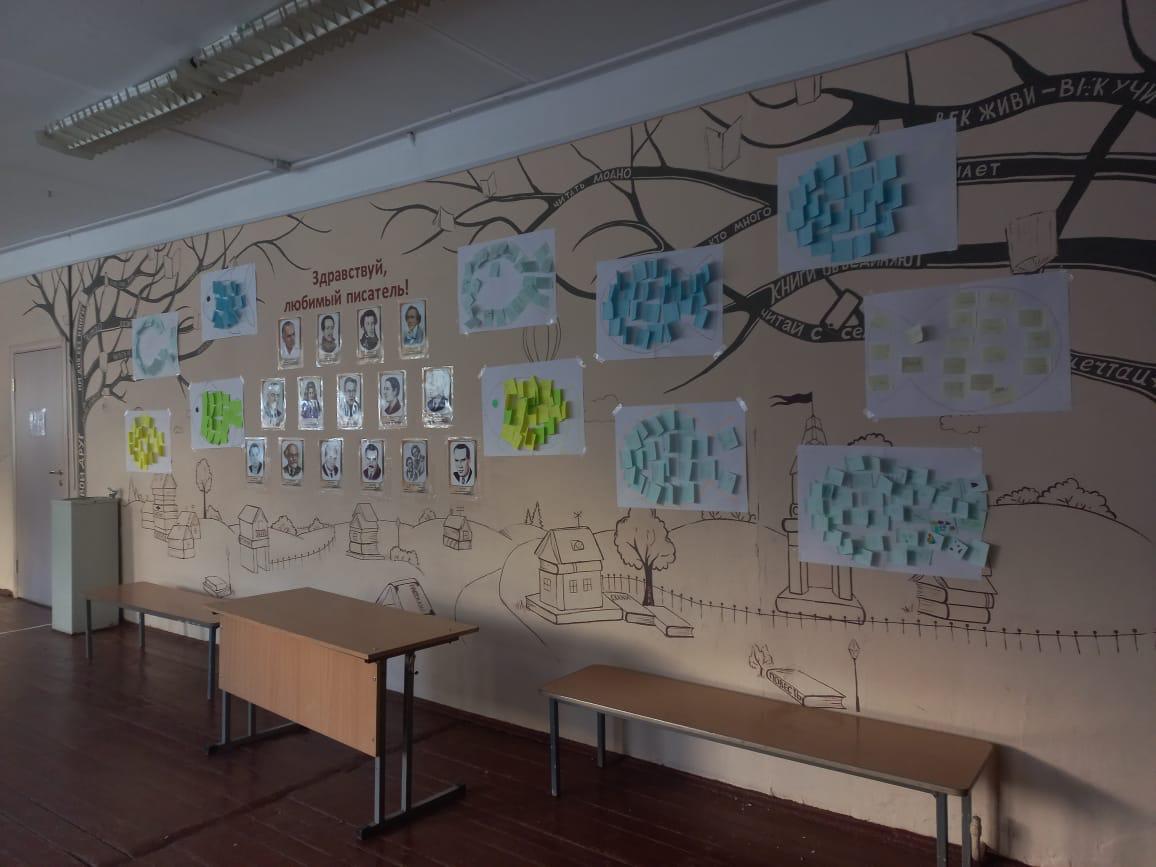 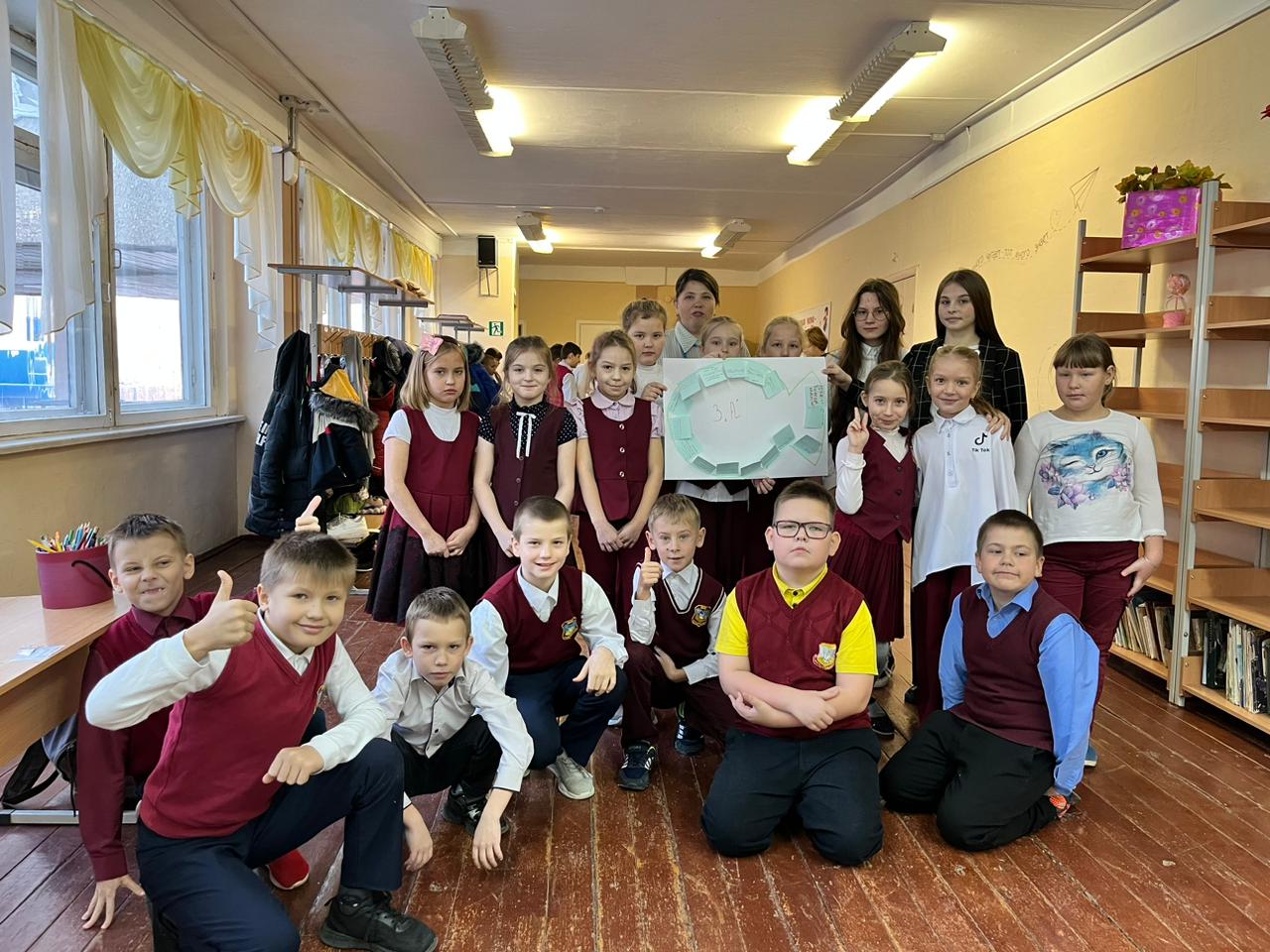 Игры на сплочение коллектива
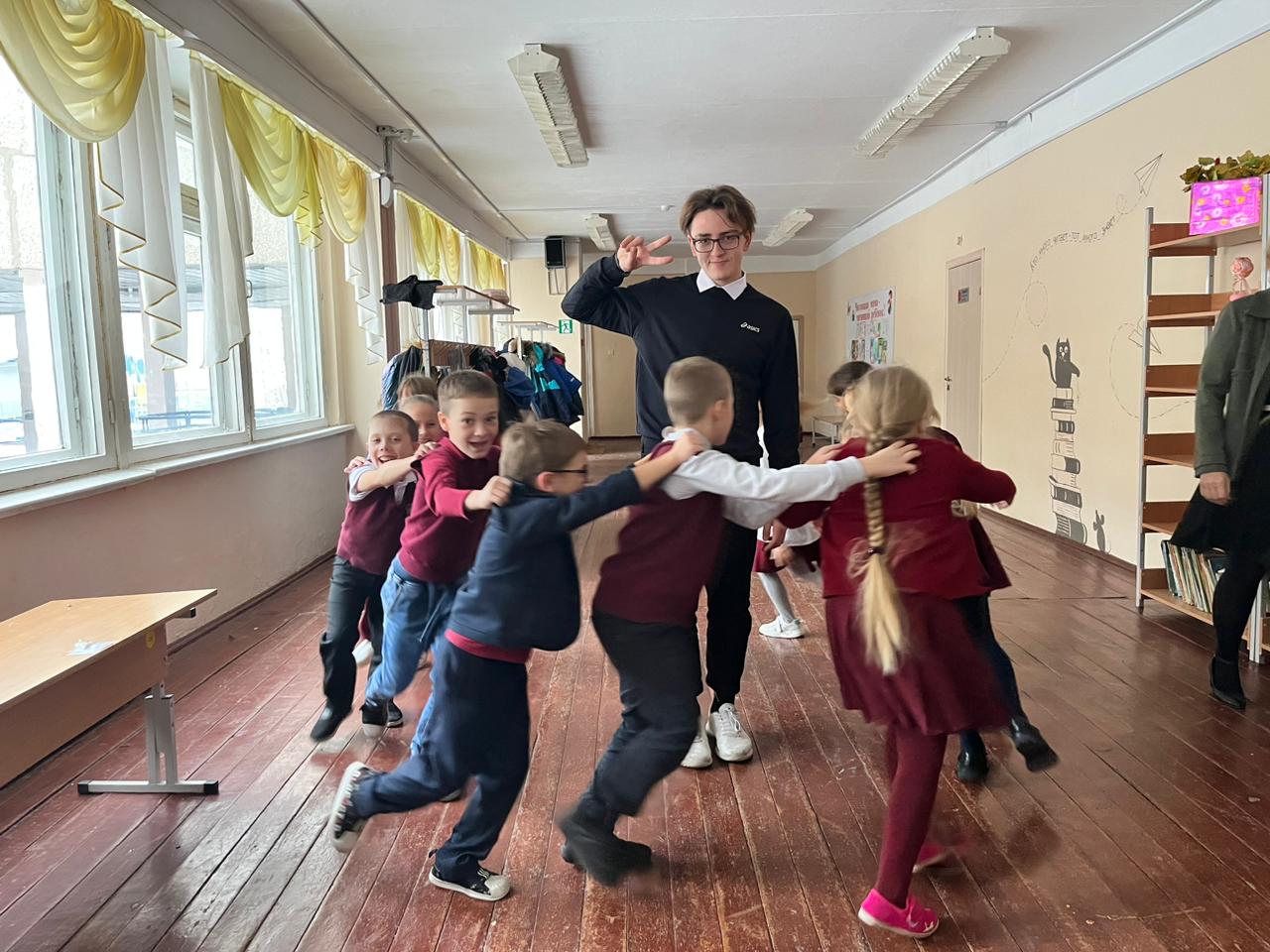 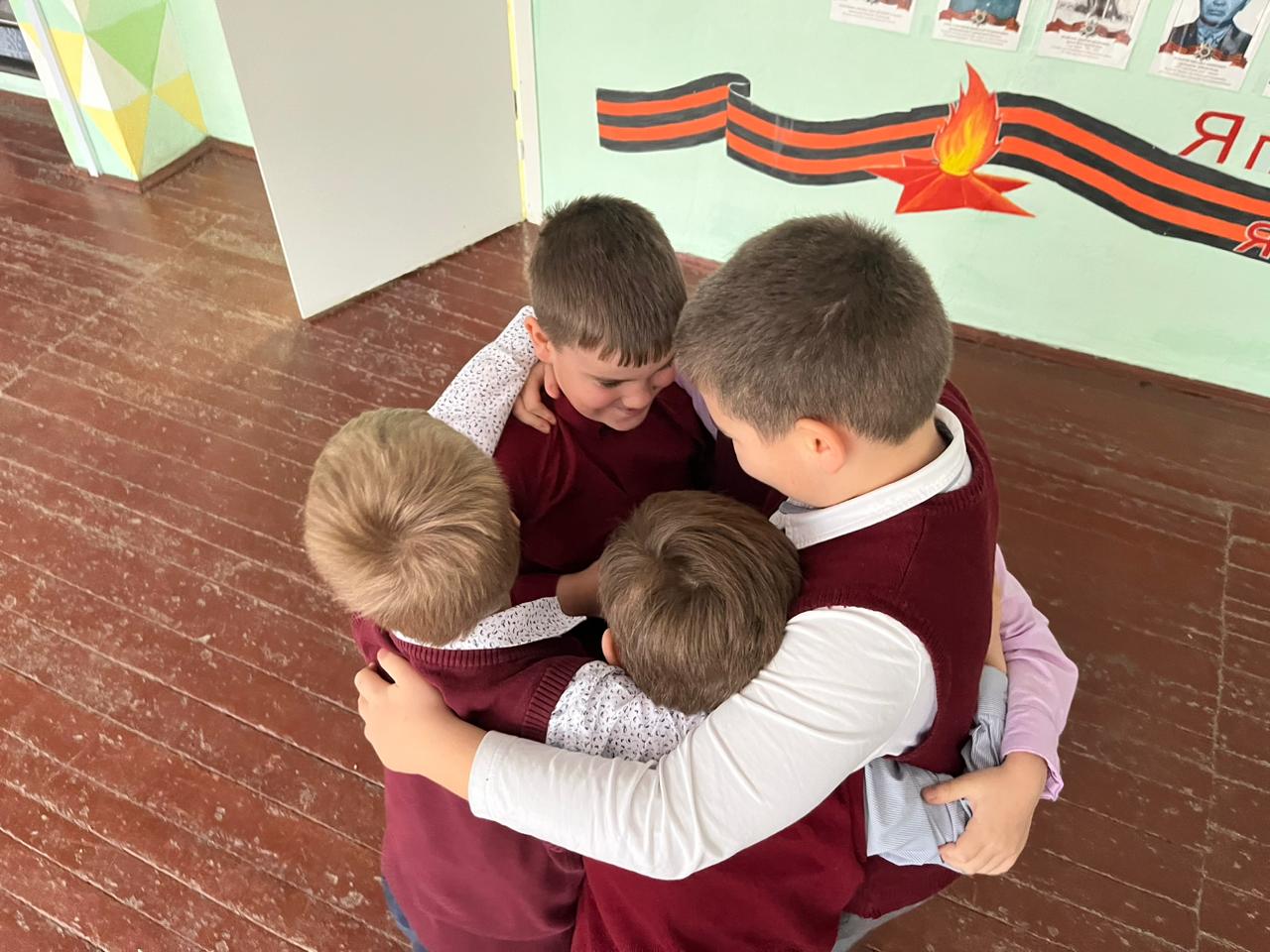 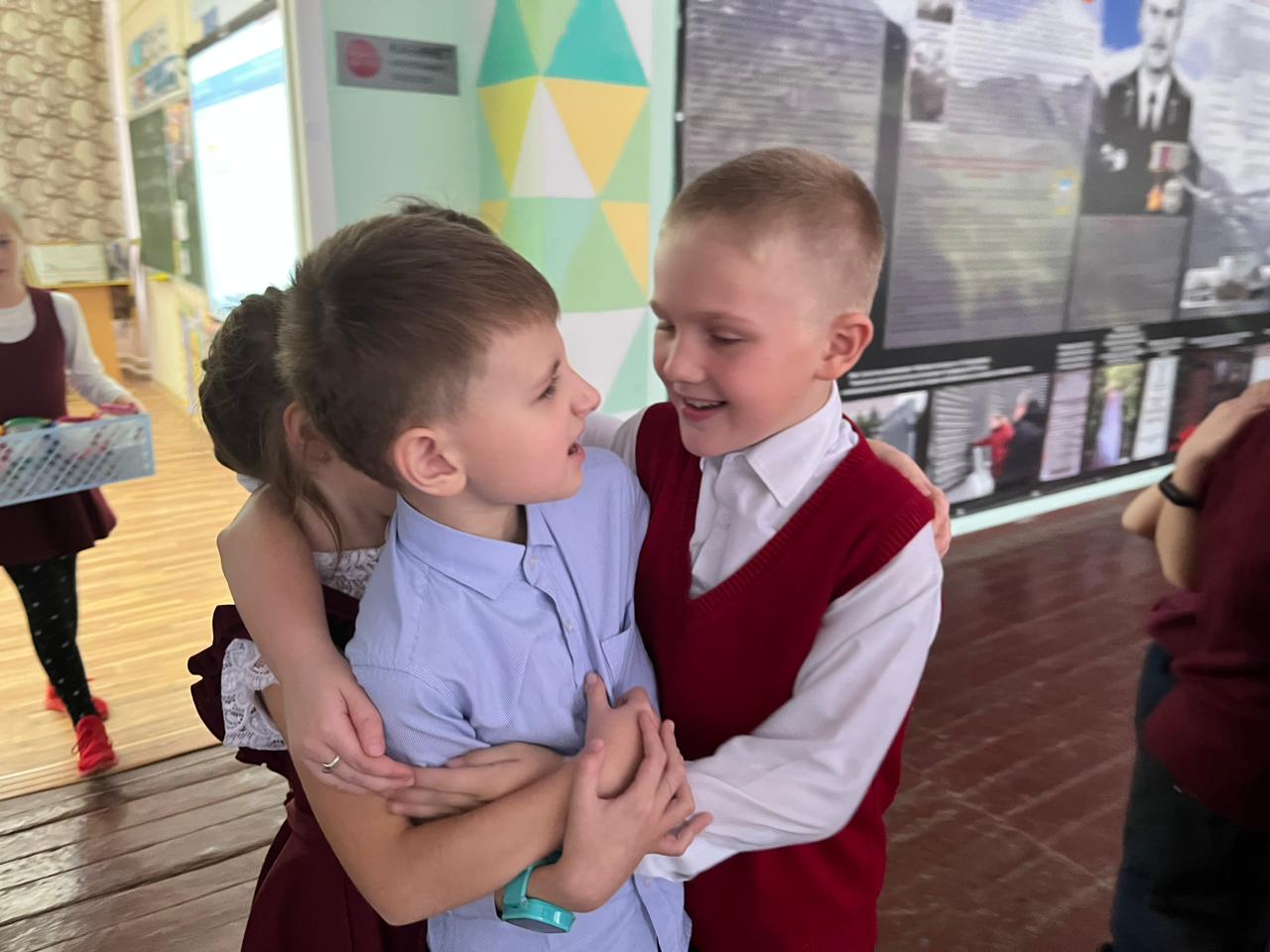 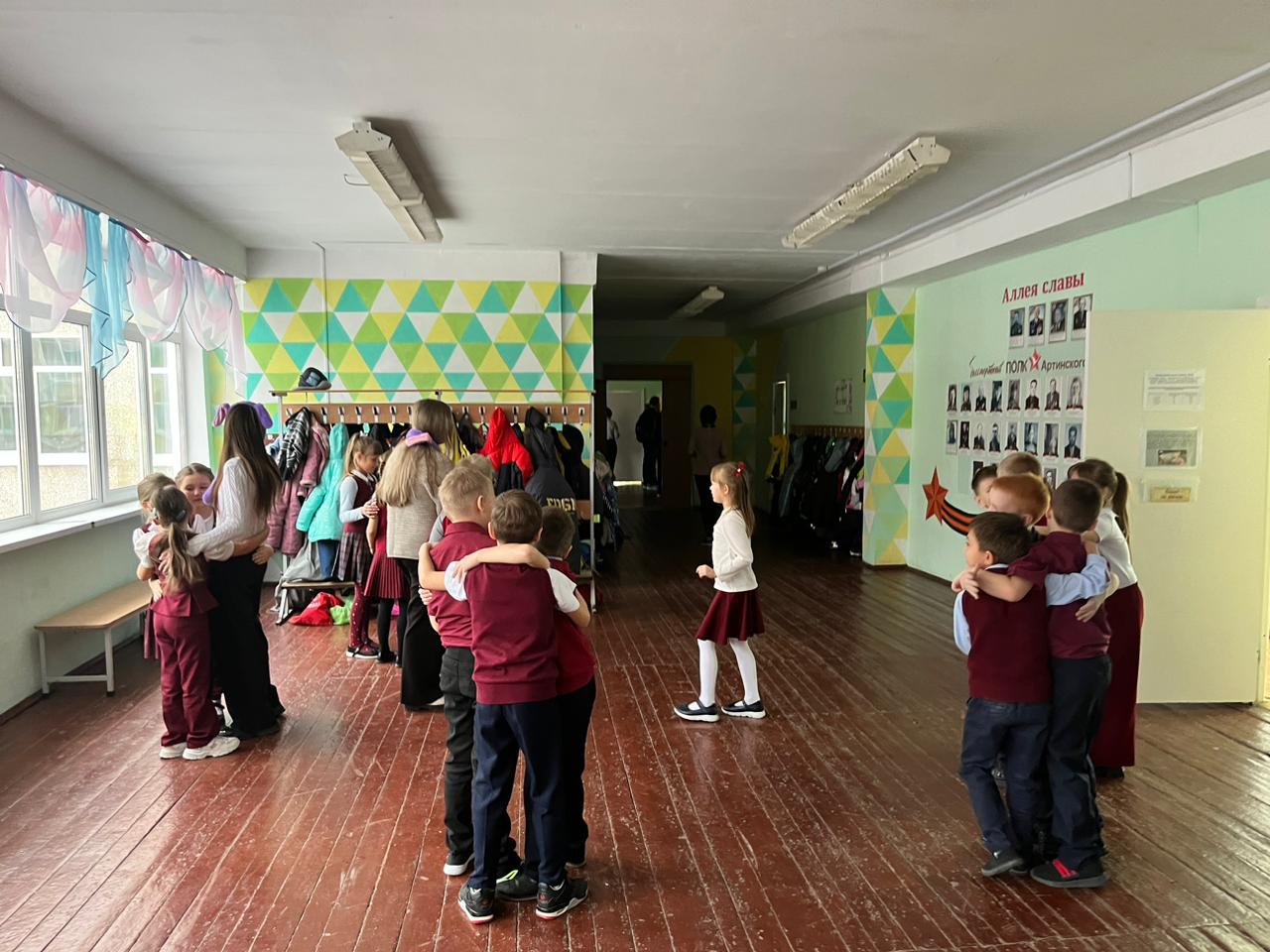 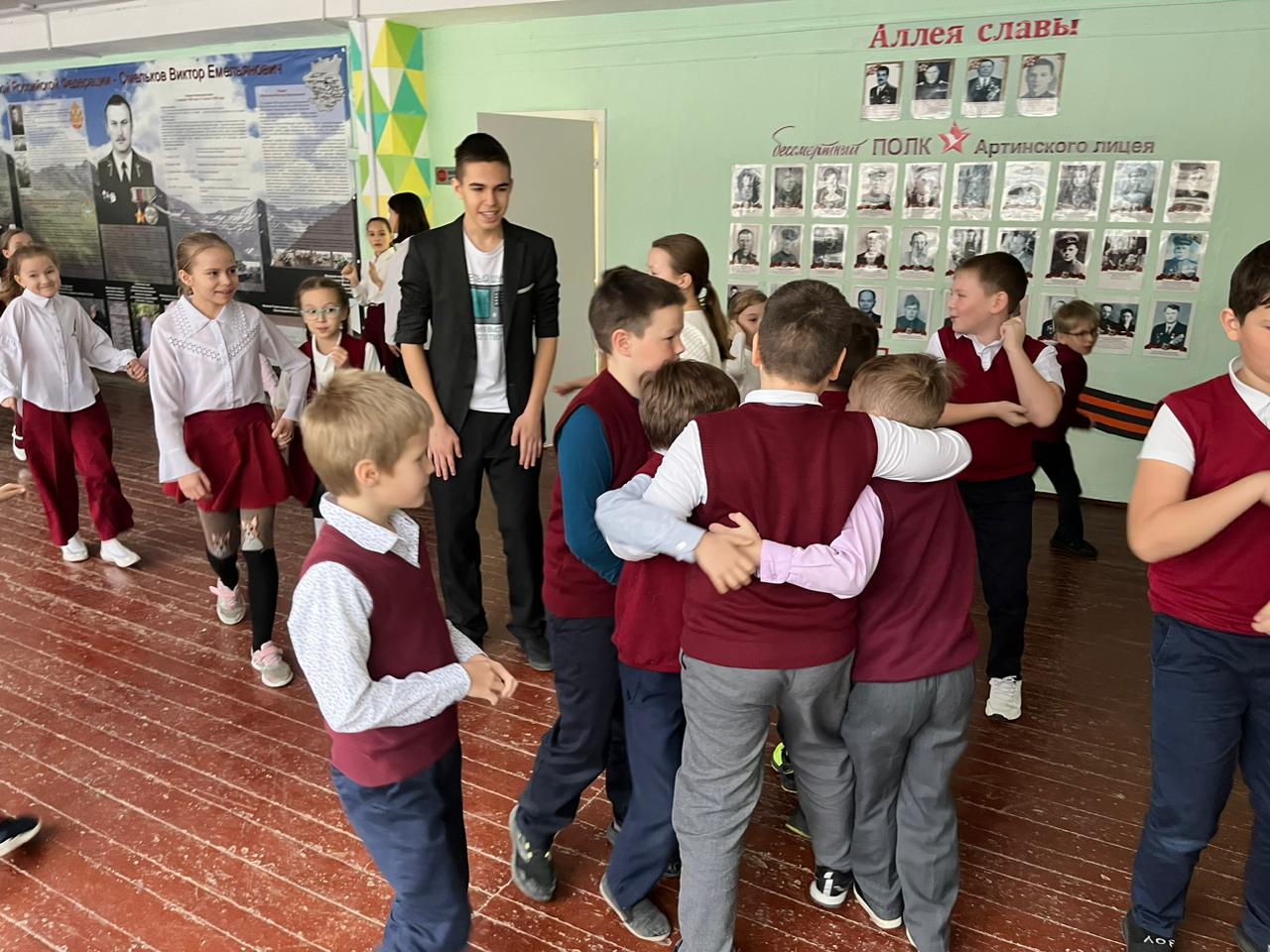 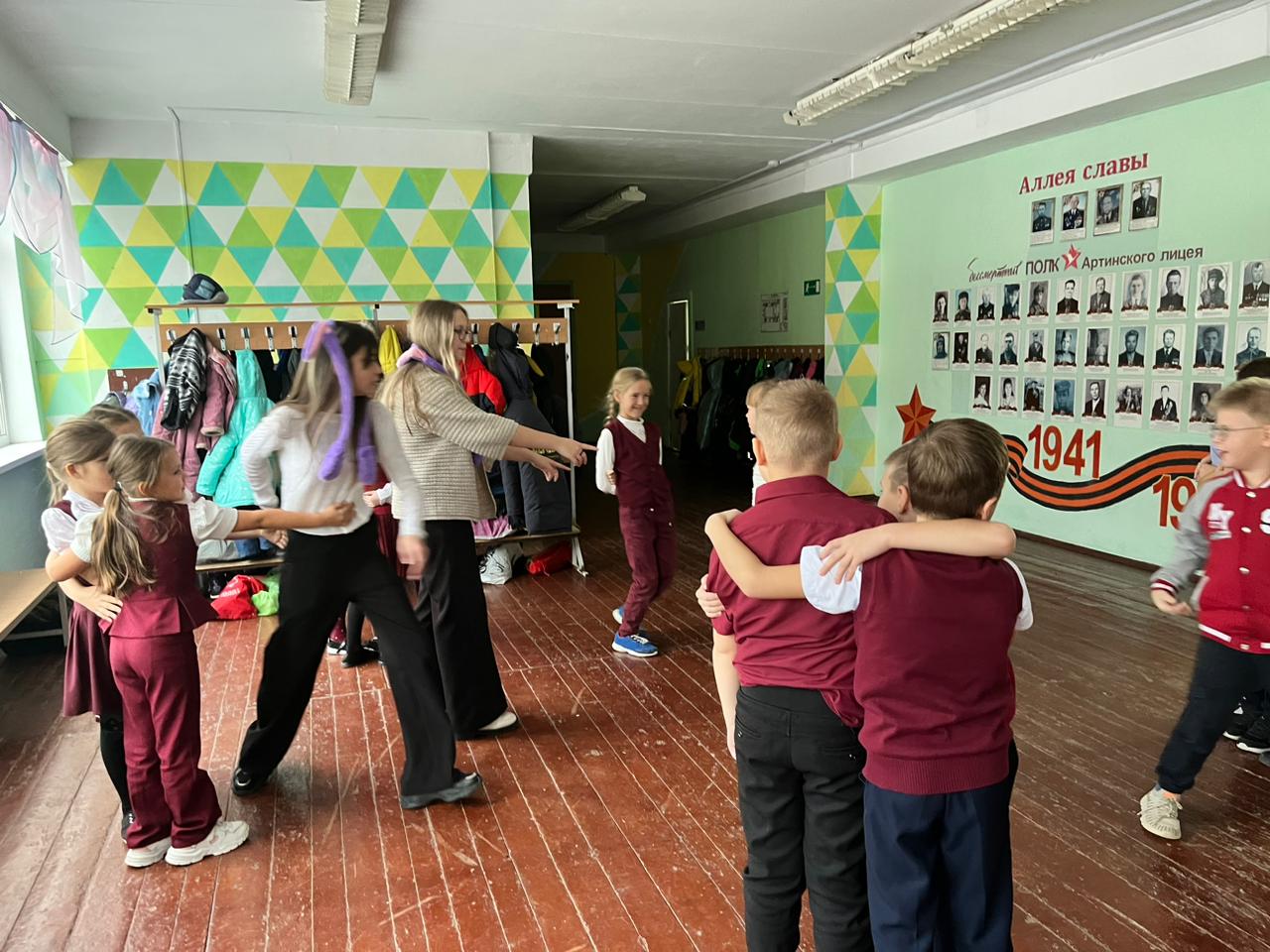 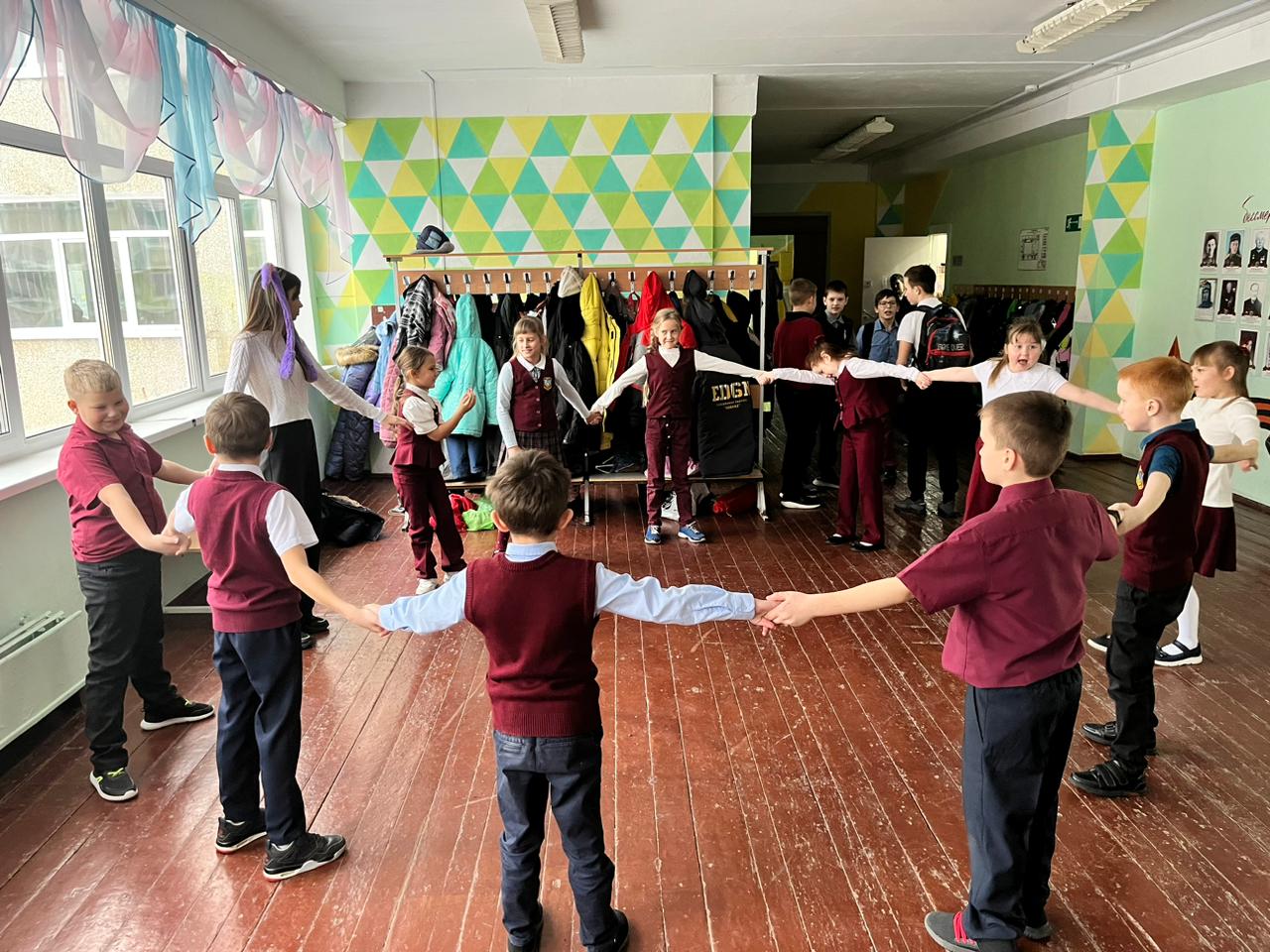 Большая игра в индейцев
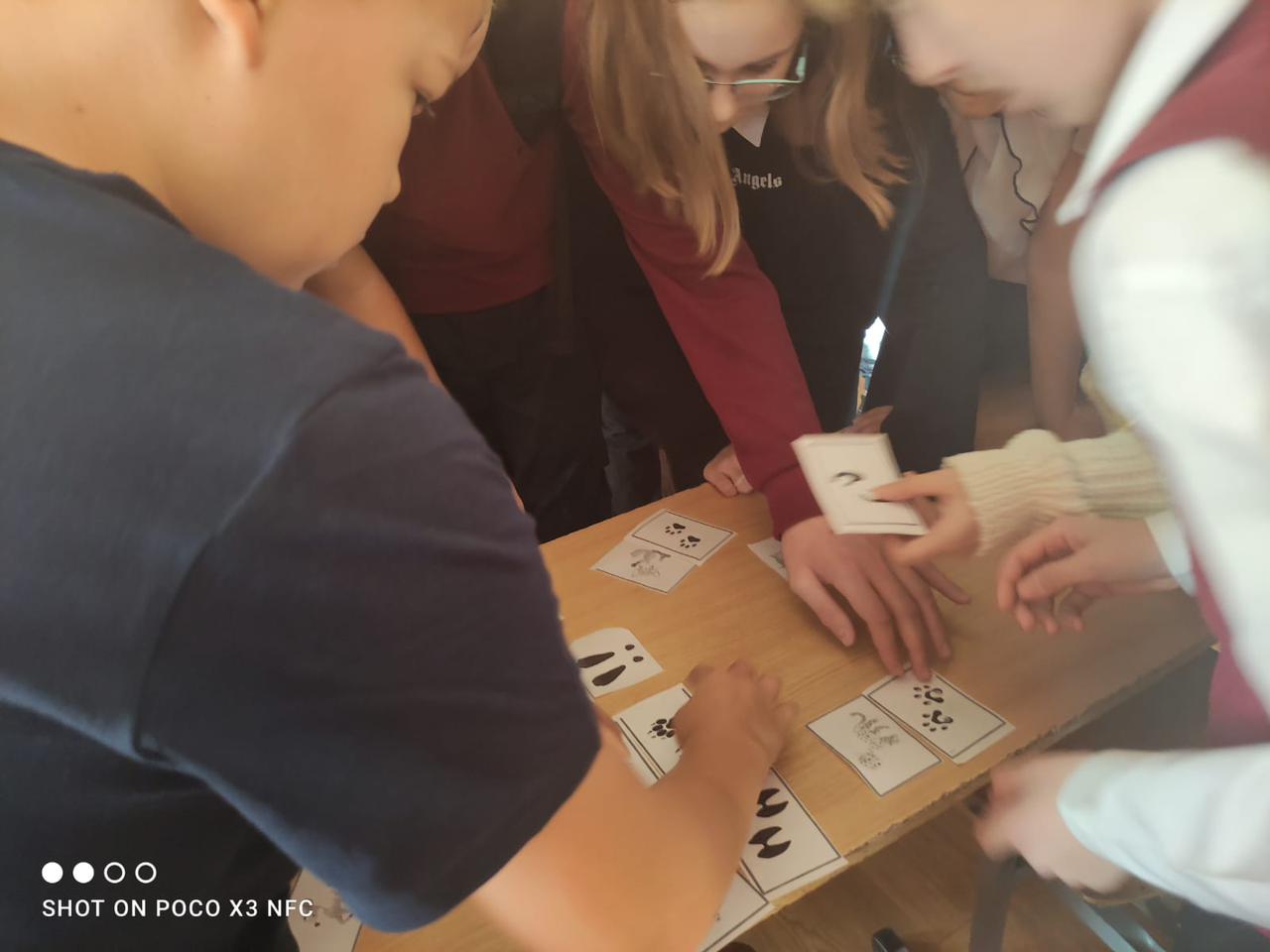 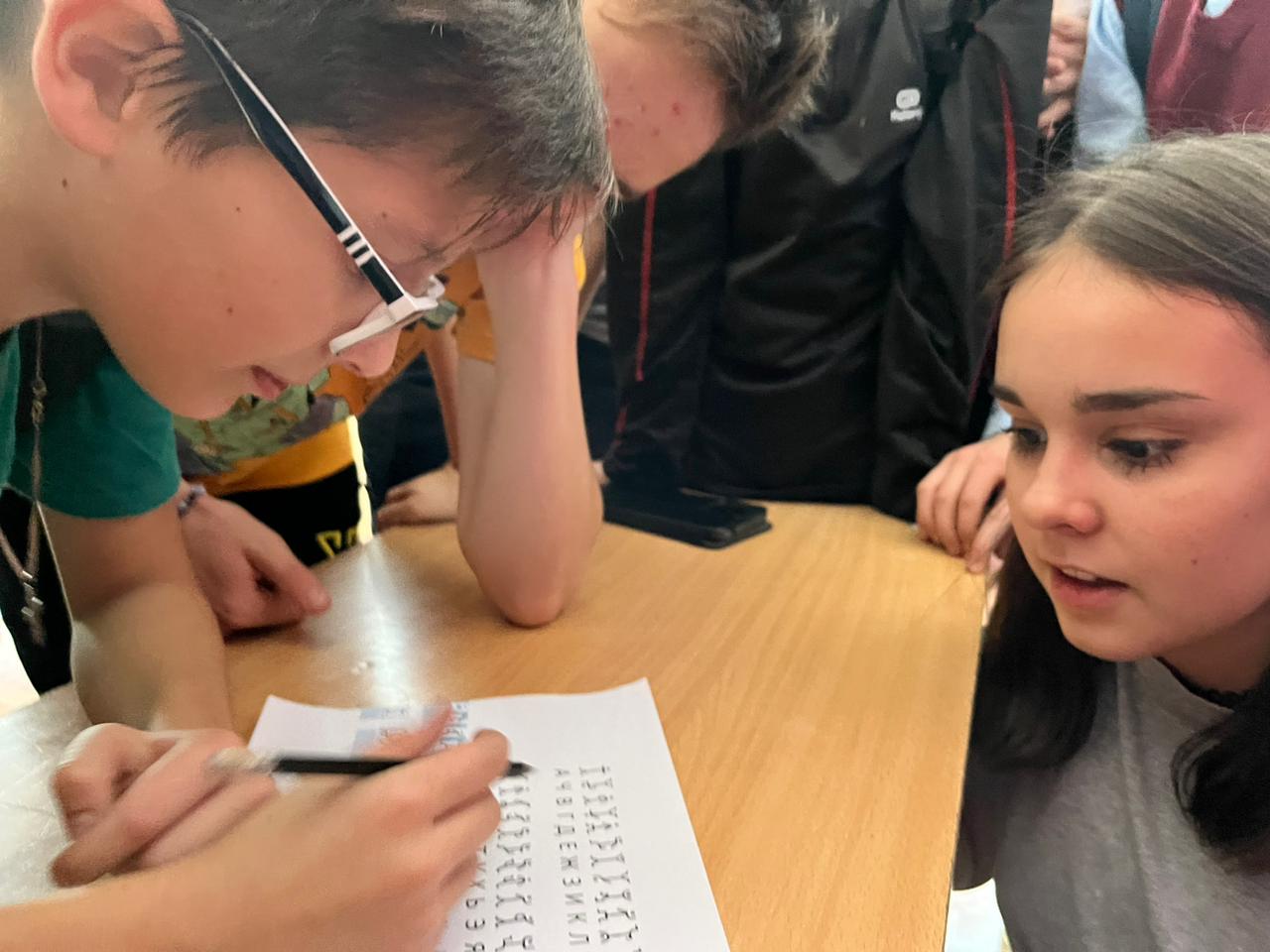 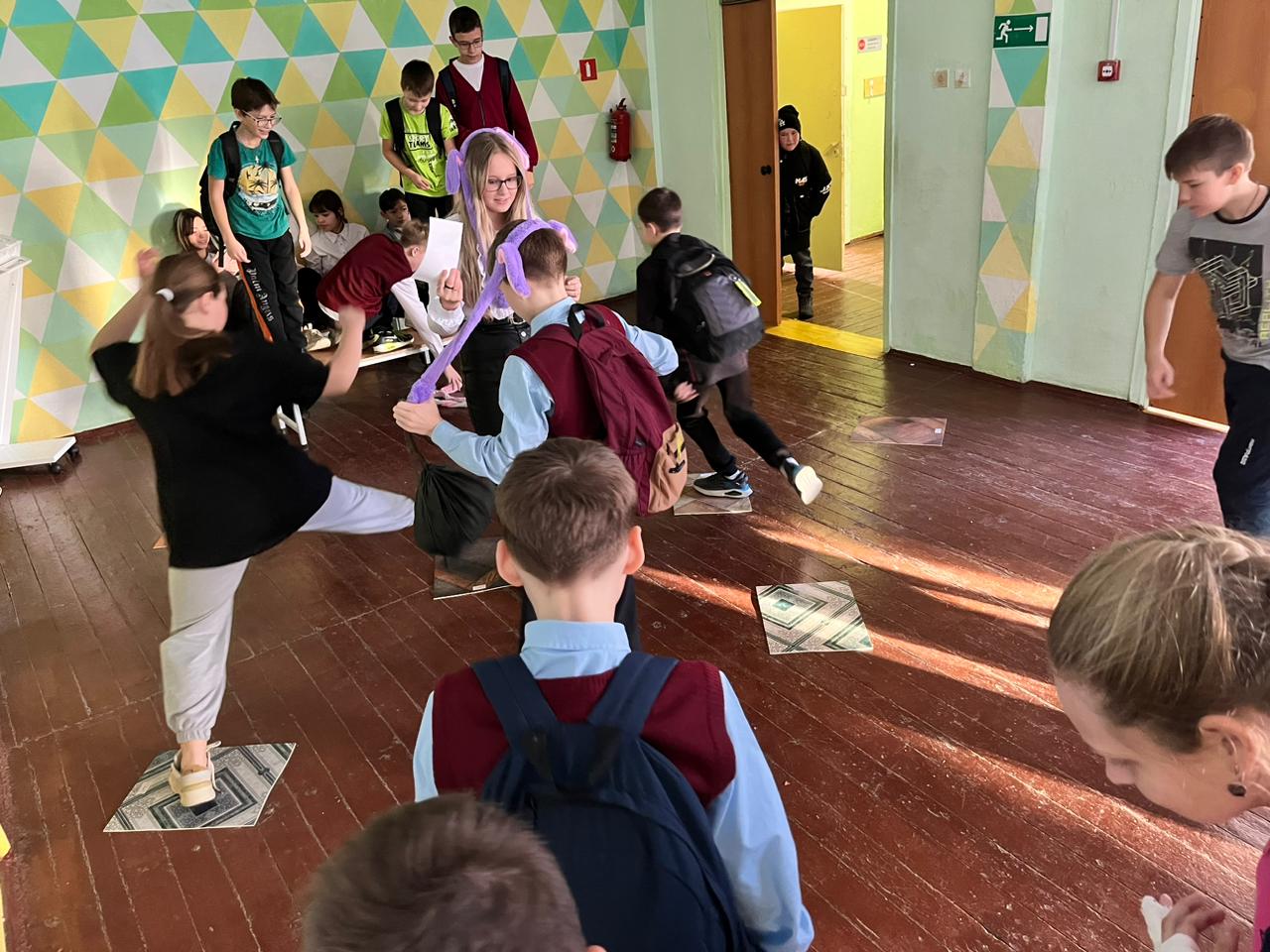 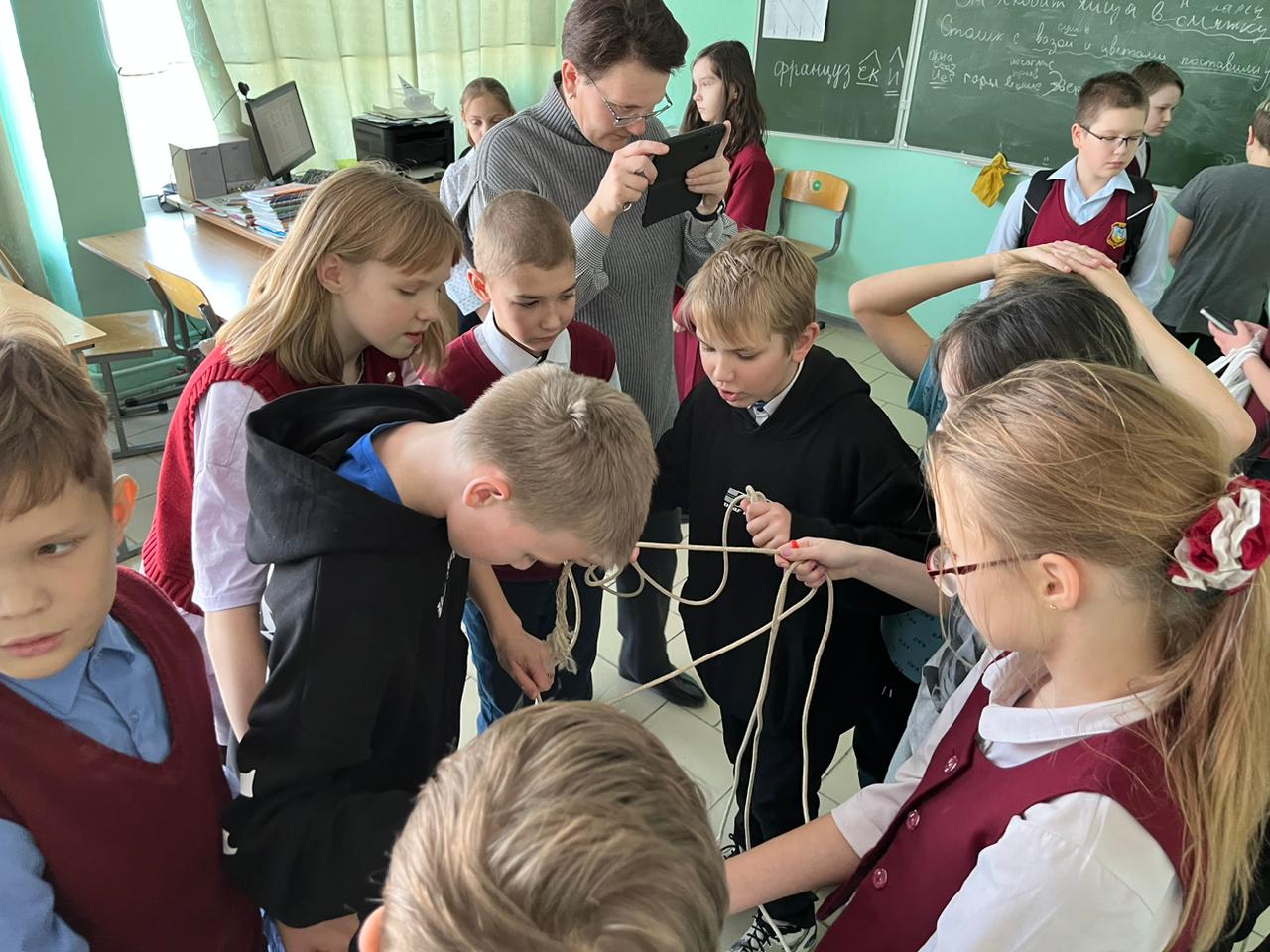 Игра для учеников 7-8 классов «Все свои»
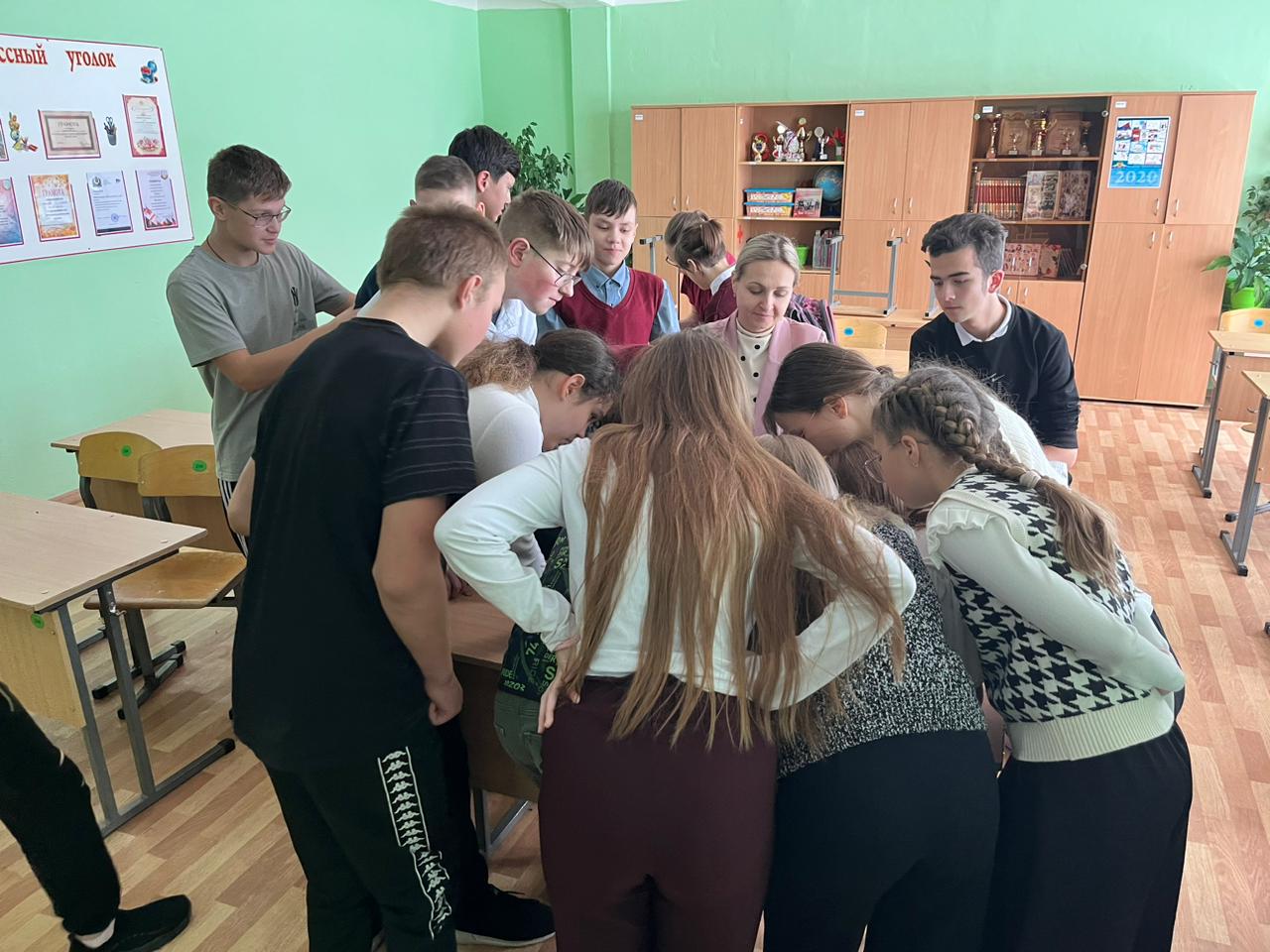 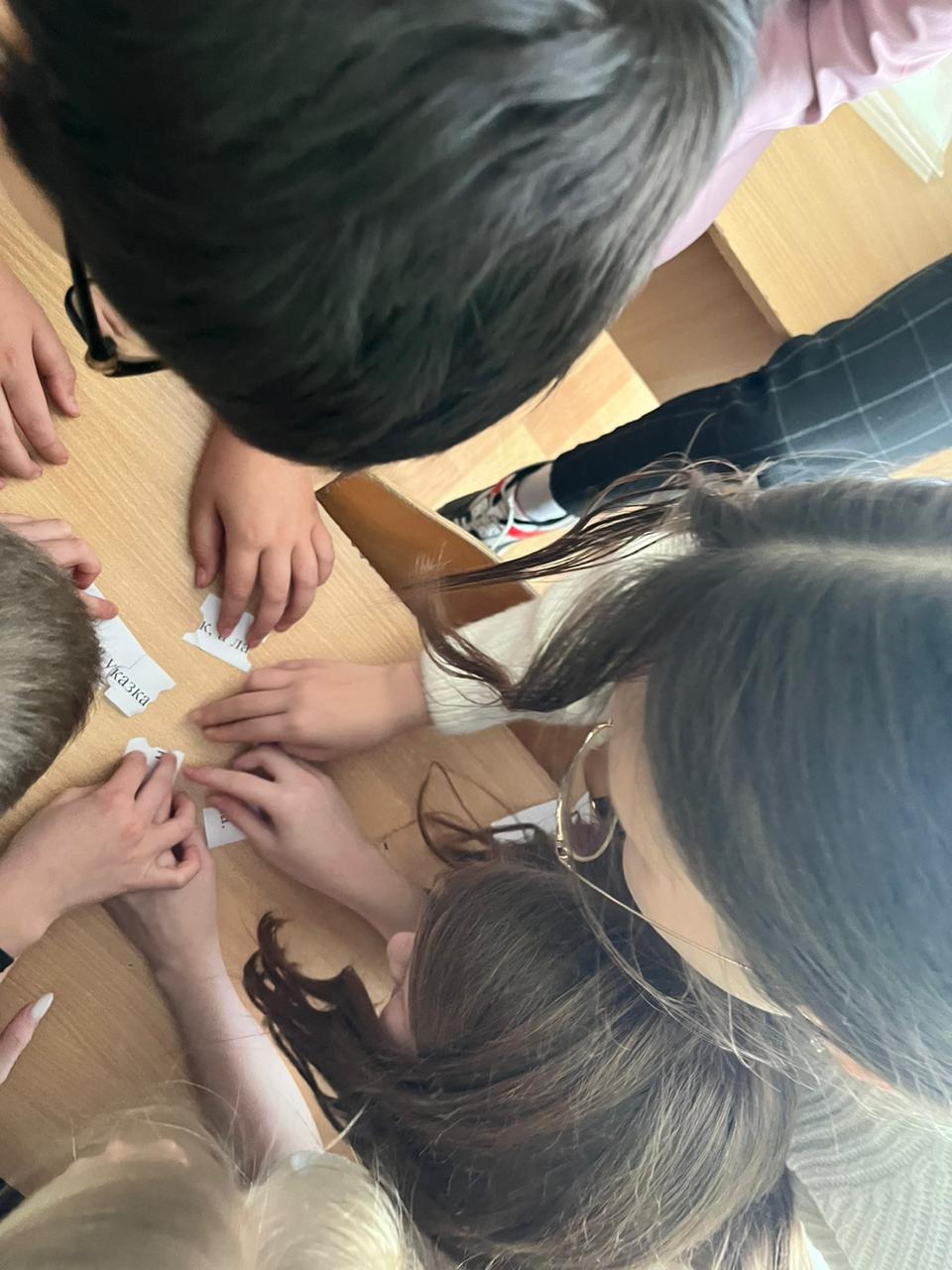 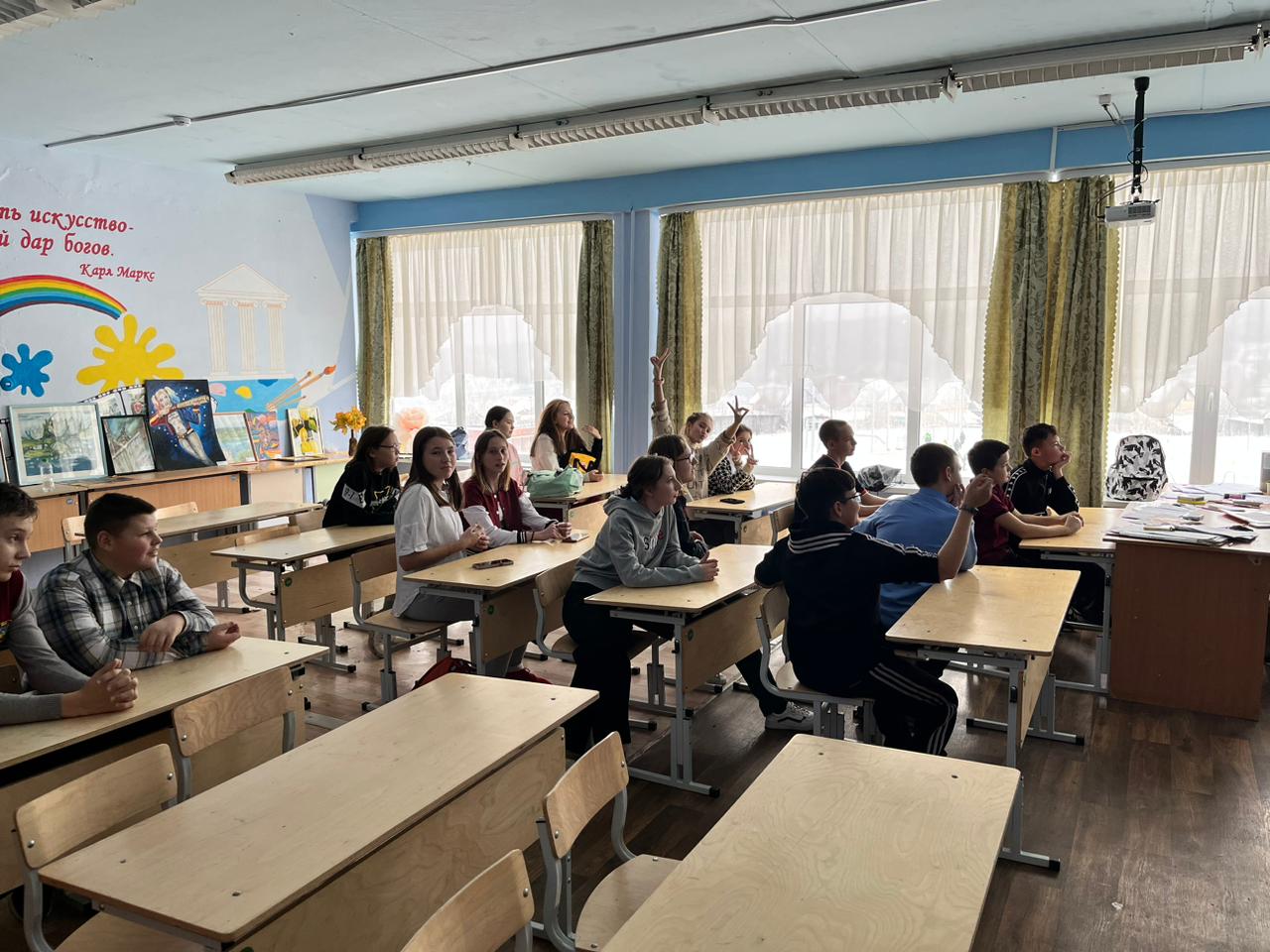 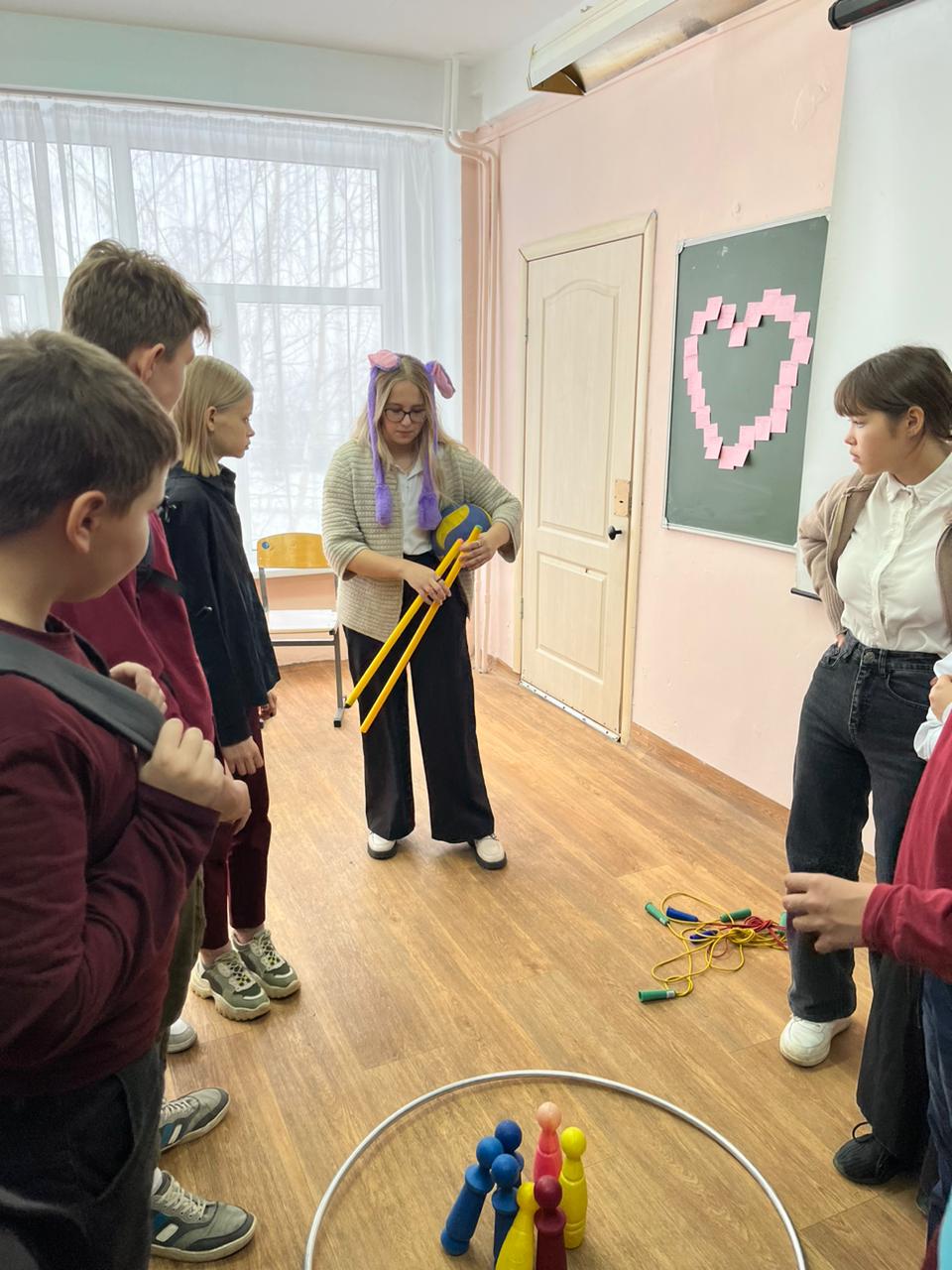 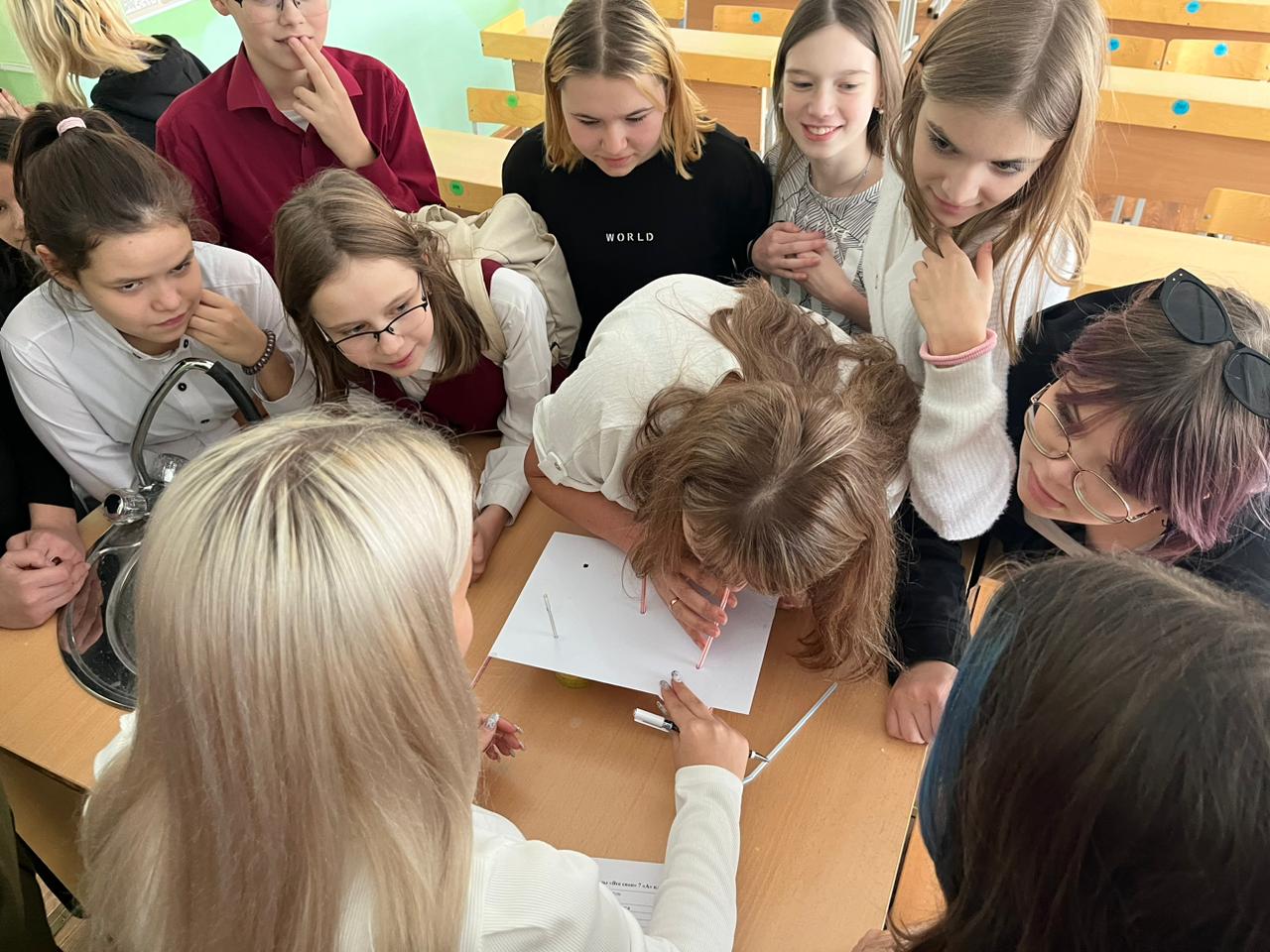 Танцевальный баттл
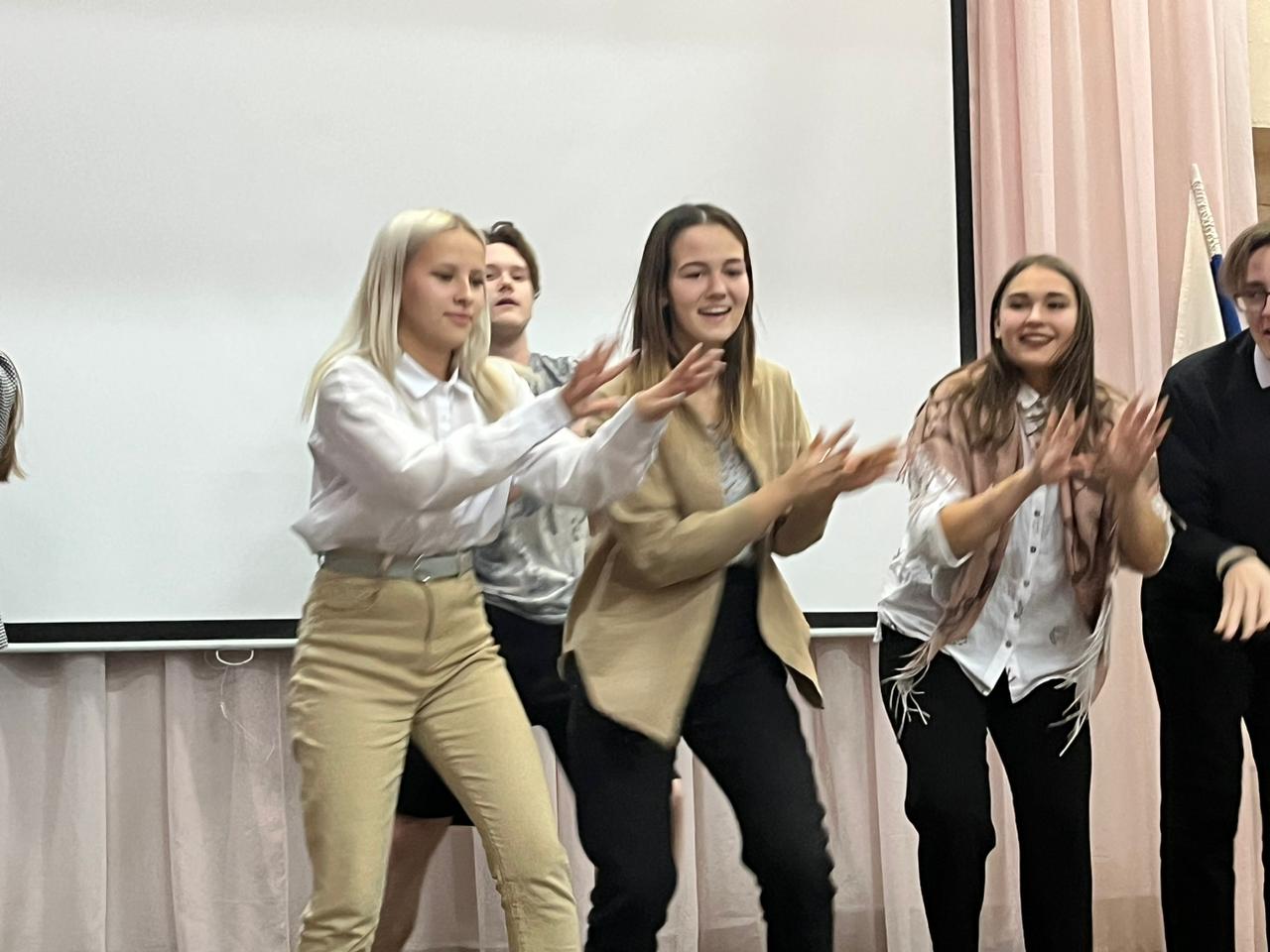 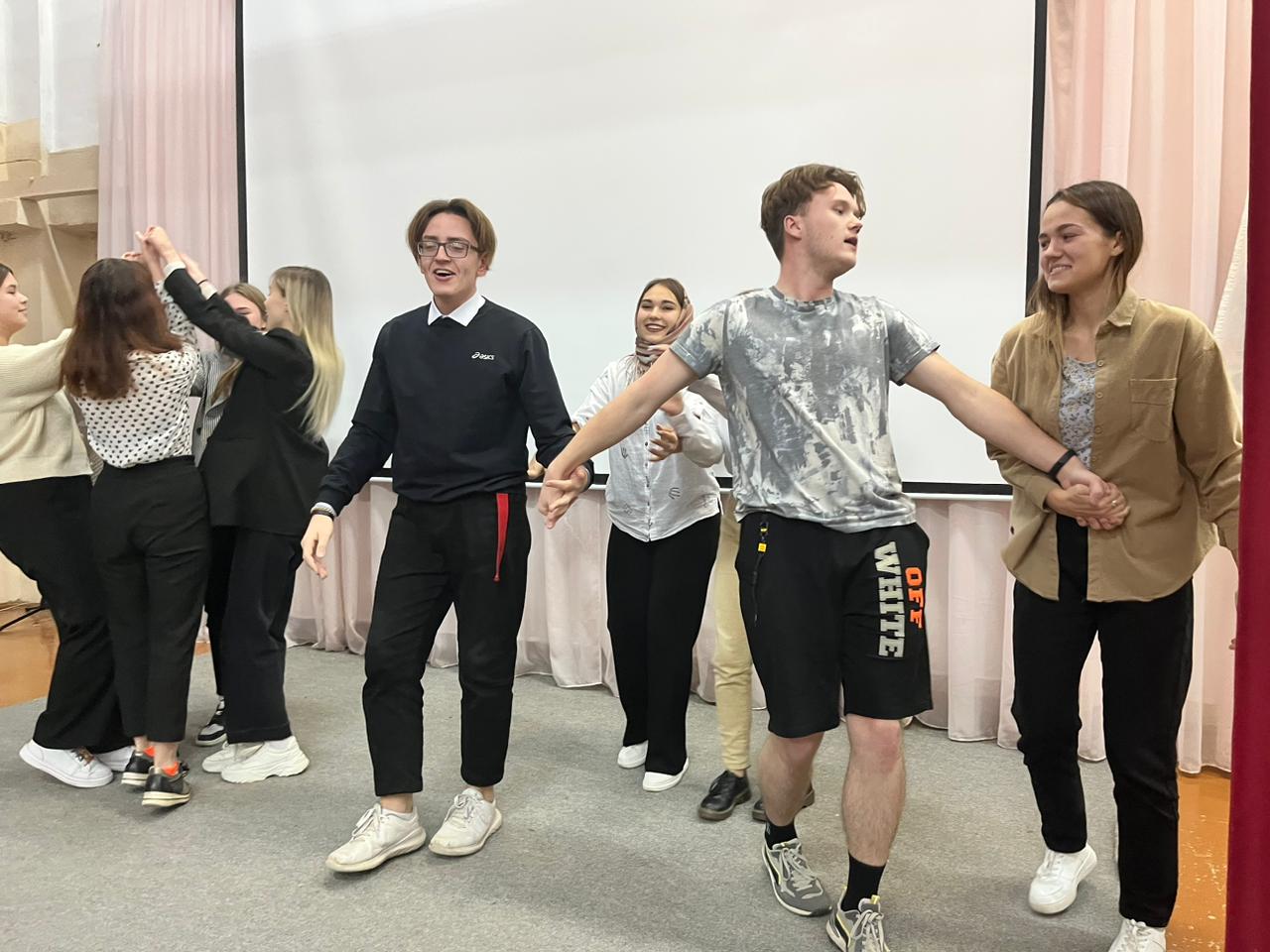 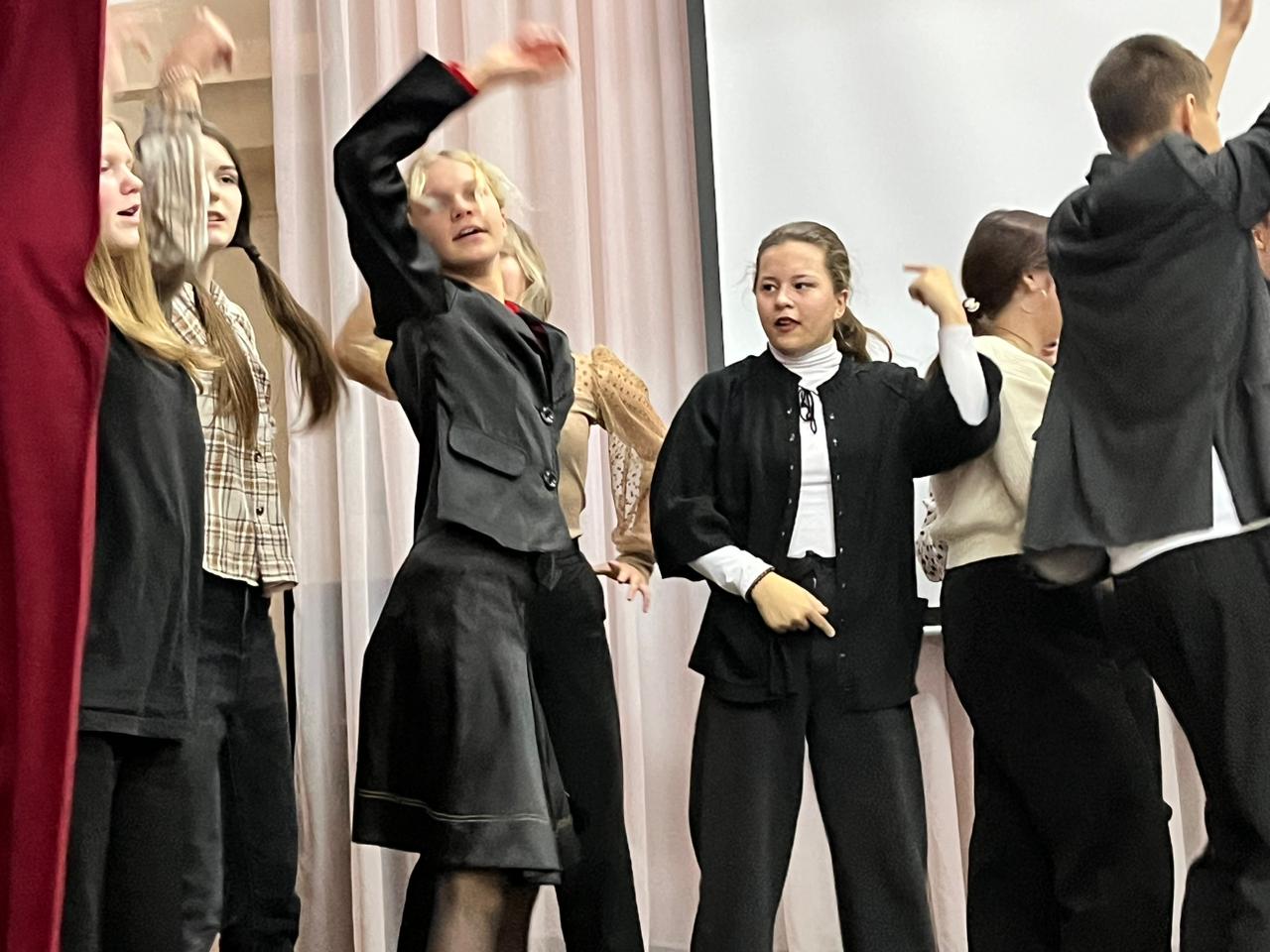 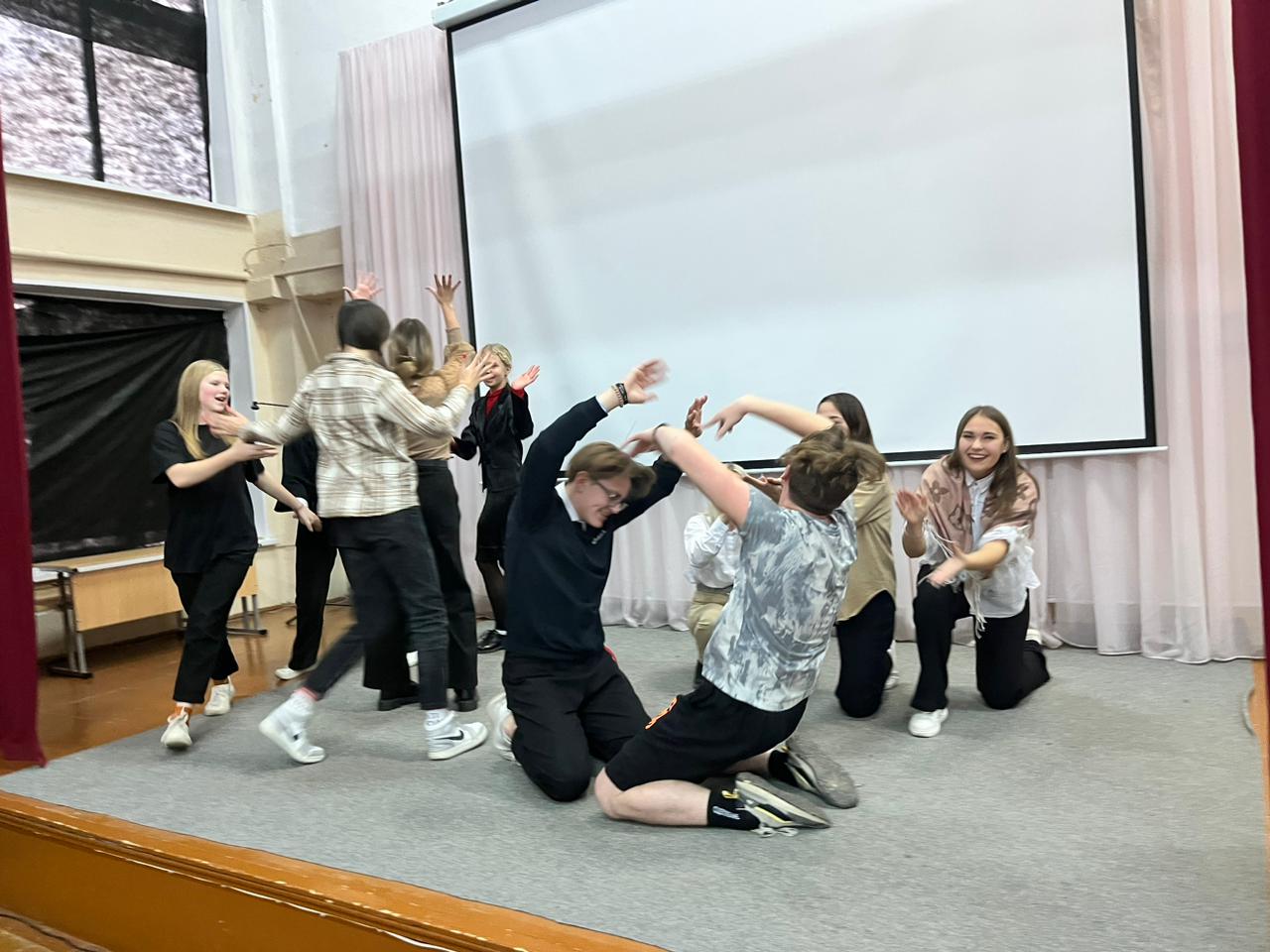 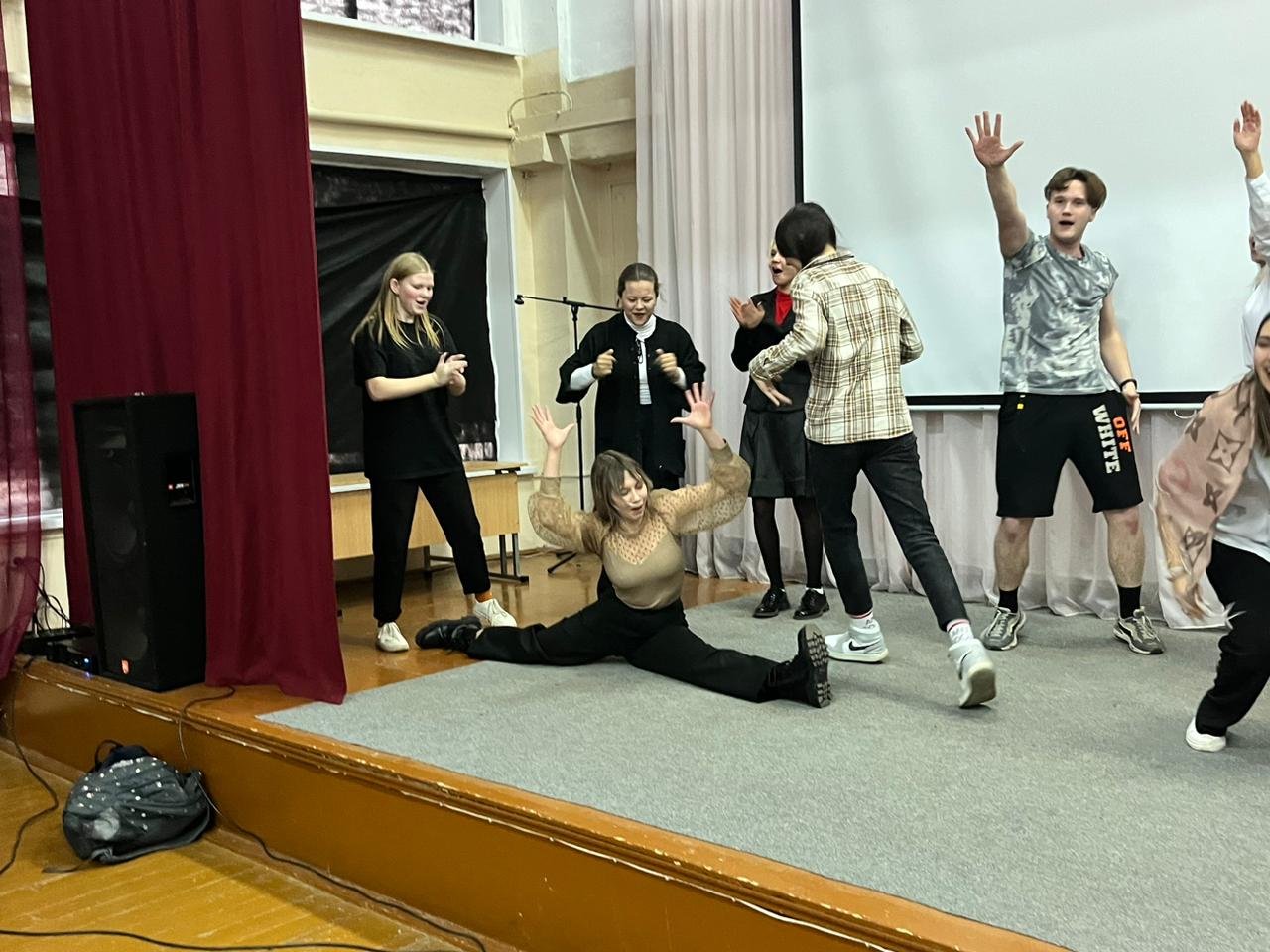 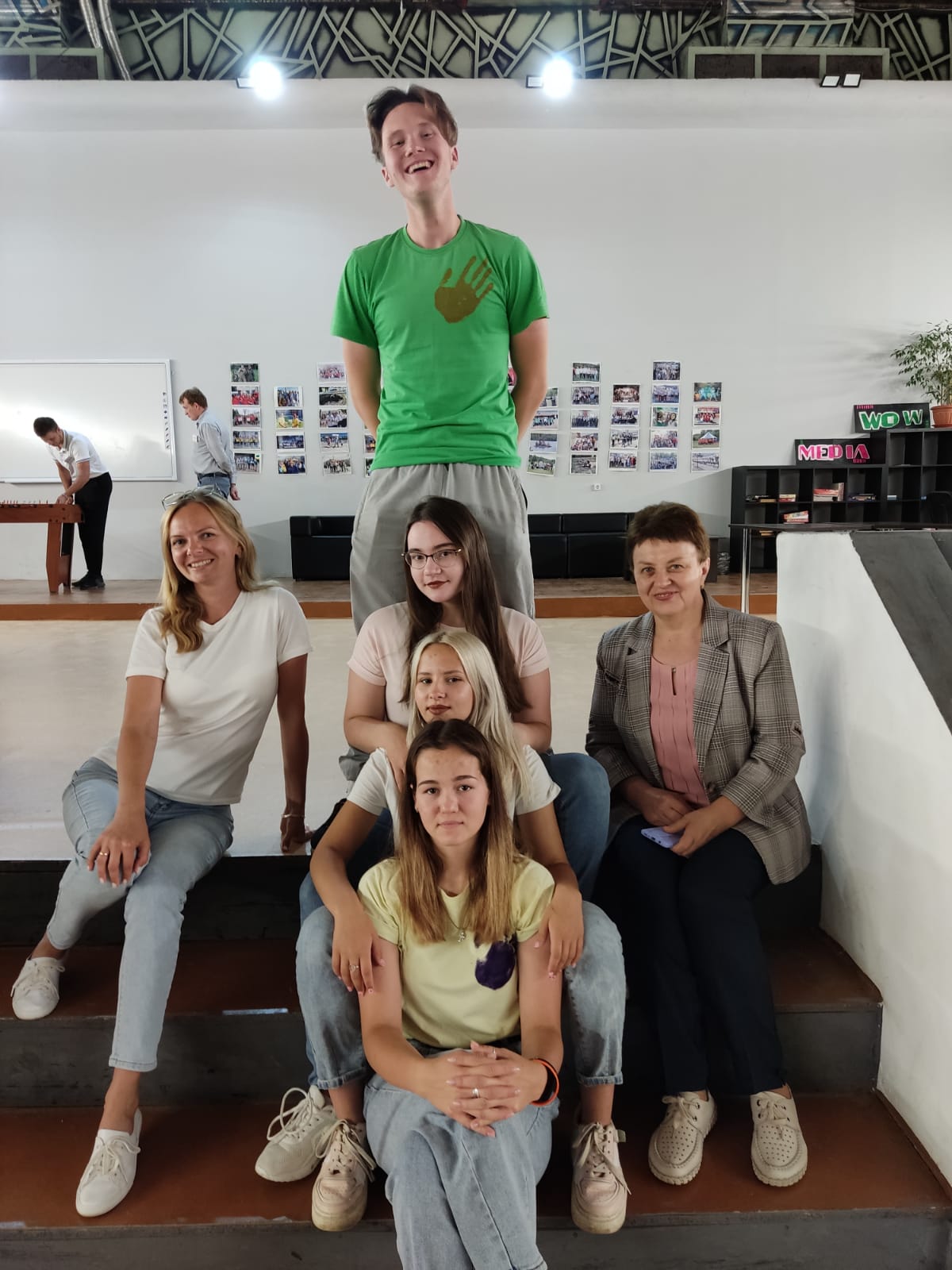 Команда «Радуга» МАОУ «Артинский лицей», победитель окружного этапа Сбора волонтеров профилактической направленности среди команд Западного управленческого округа
Механизмы достижения метапредметных результатов
Использование технологии блочно-модульного обучения
1
Включение в учебный план специальных курсов
( «Психология общения»)
2
Организация работы инициативных групп
3
Организация и проведение социальных практик 
и профессиональных проб обучающихся
4
Применение междисциплинарного подхода в обучении
 (метапредметные недели, МДО уроки)
5
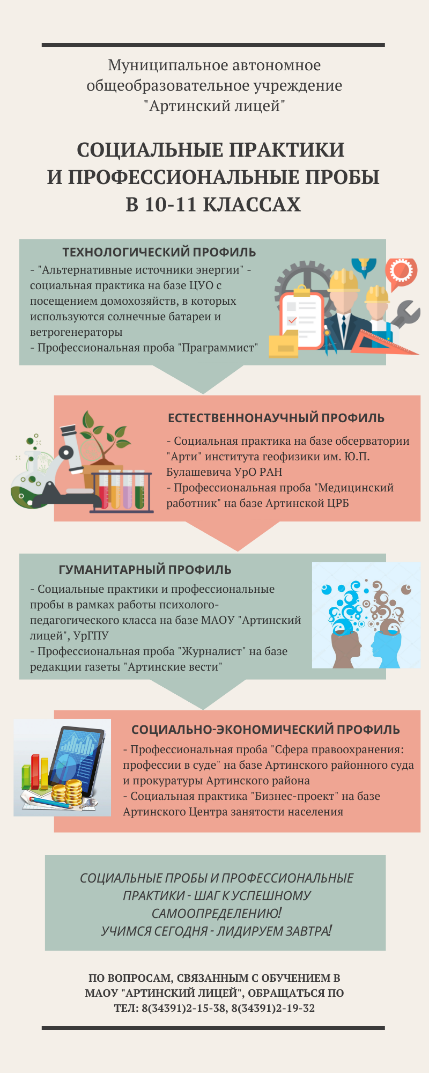 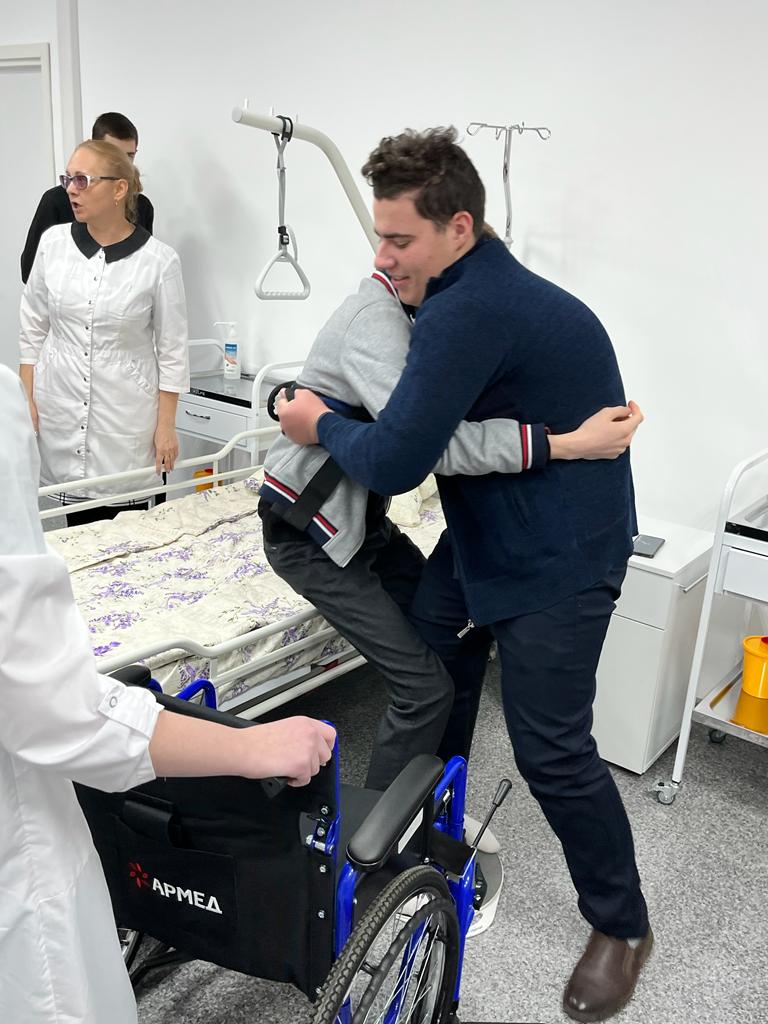 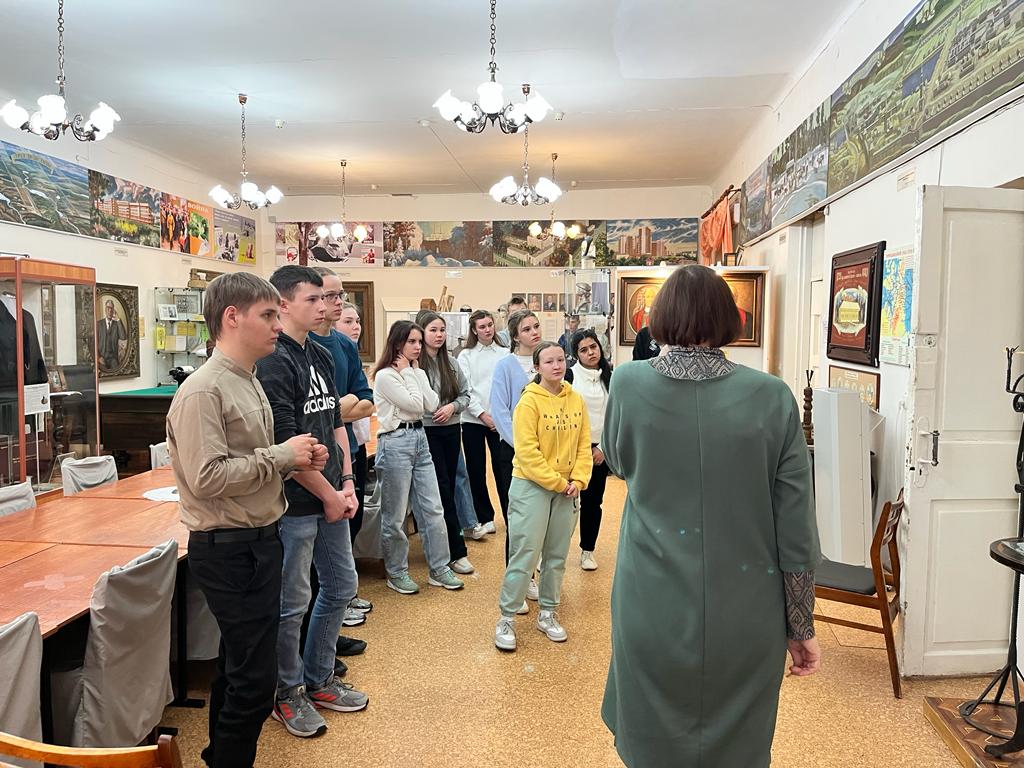 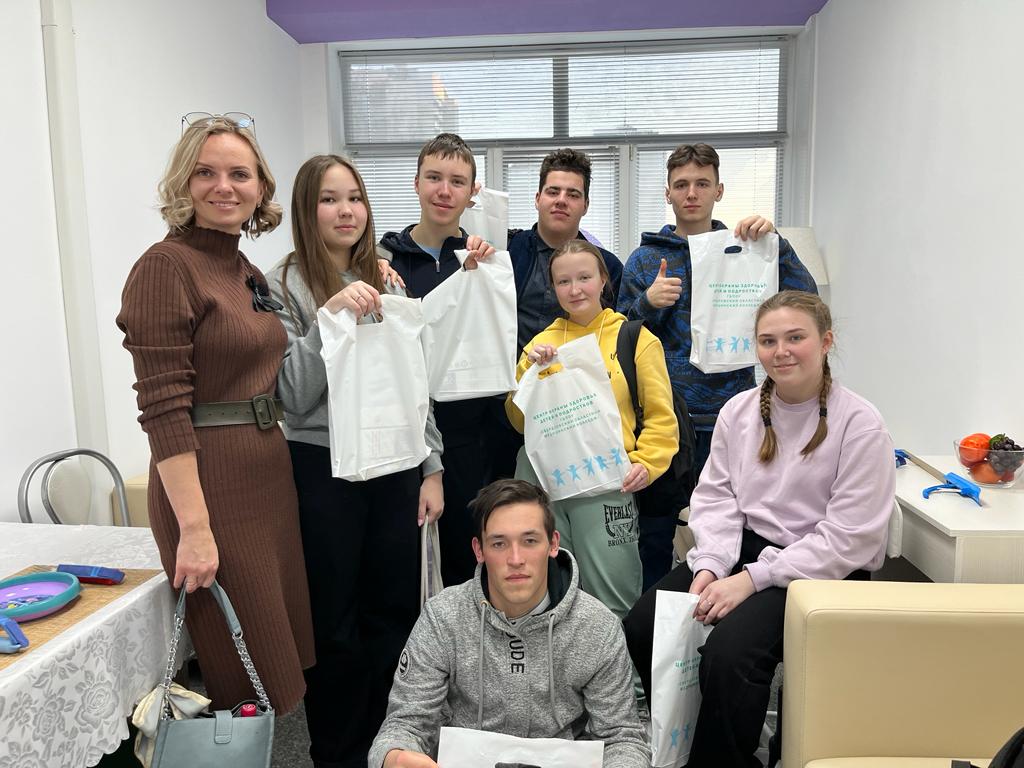 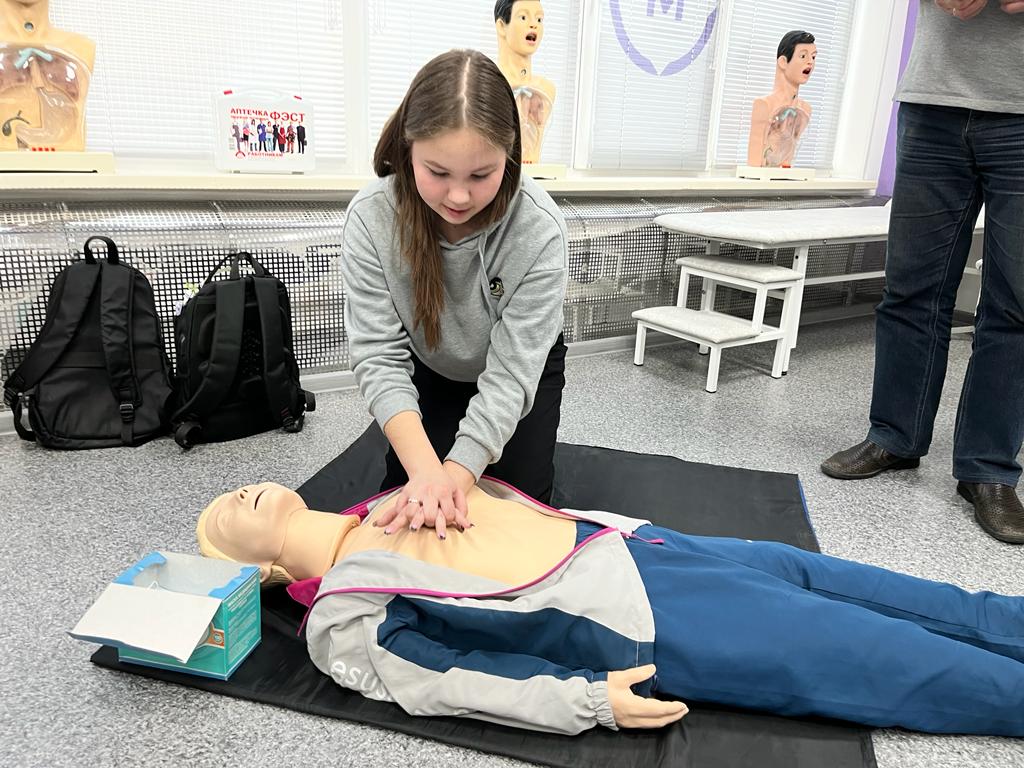 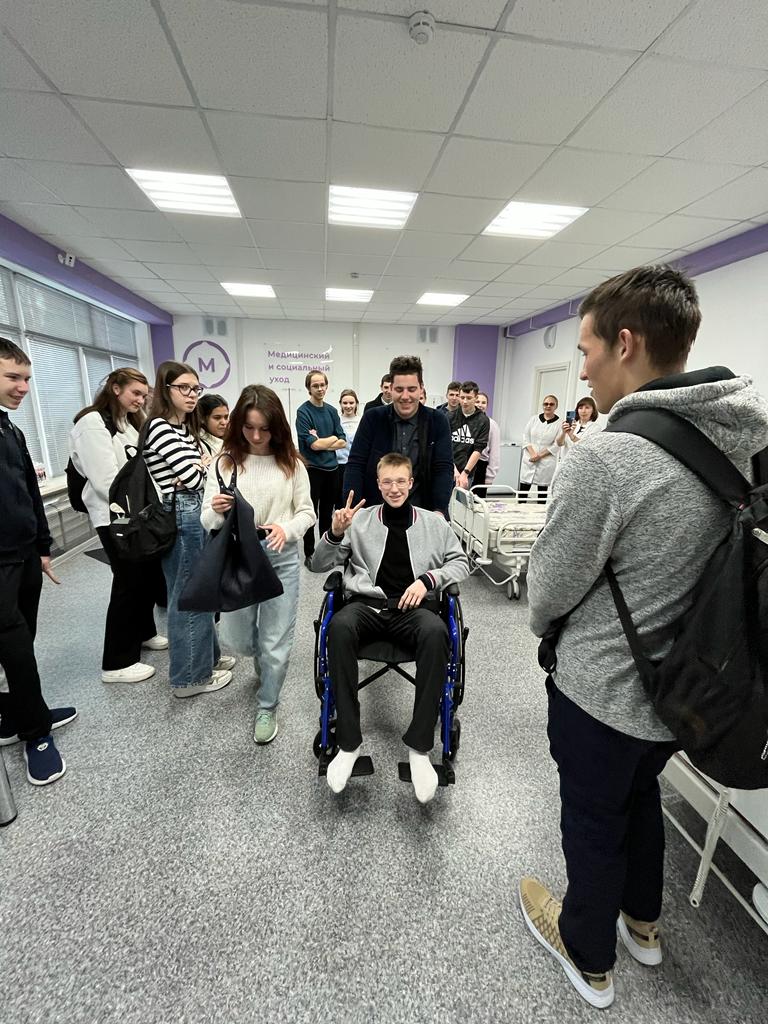 Механизмы достижения метапредметных результатов
Использование технологии блочно-модульного обучения
1
Включение в учебный план специальных курсов
( «Психология общения»)
2
Организация работы инициативных групп
3
Организация и проведение социальных практик 
и профессиональных проб обучающихся
4
Применение междисциплинарного подхода в обучении
 (метапредметные недели, МДО уроки)
5
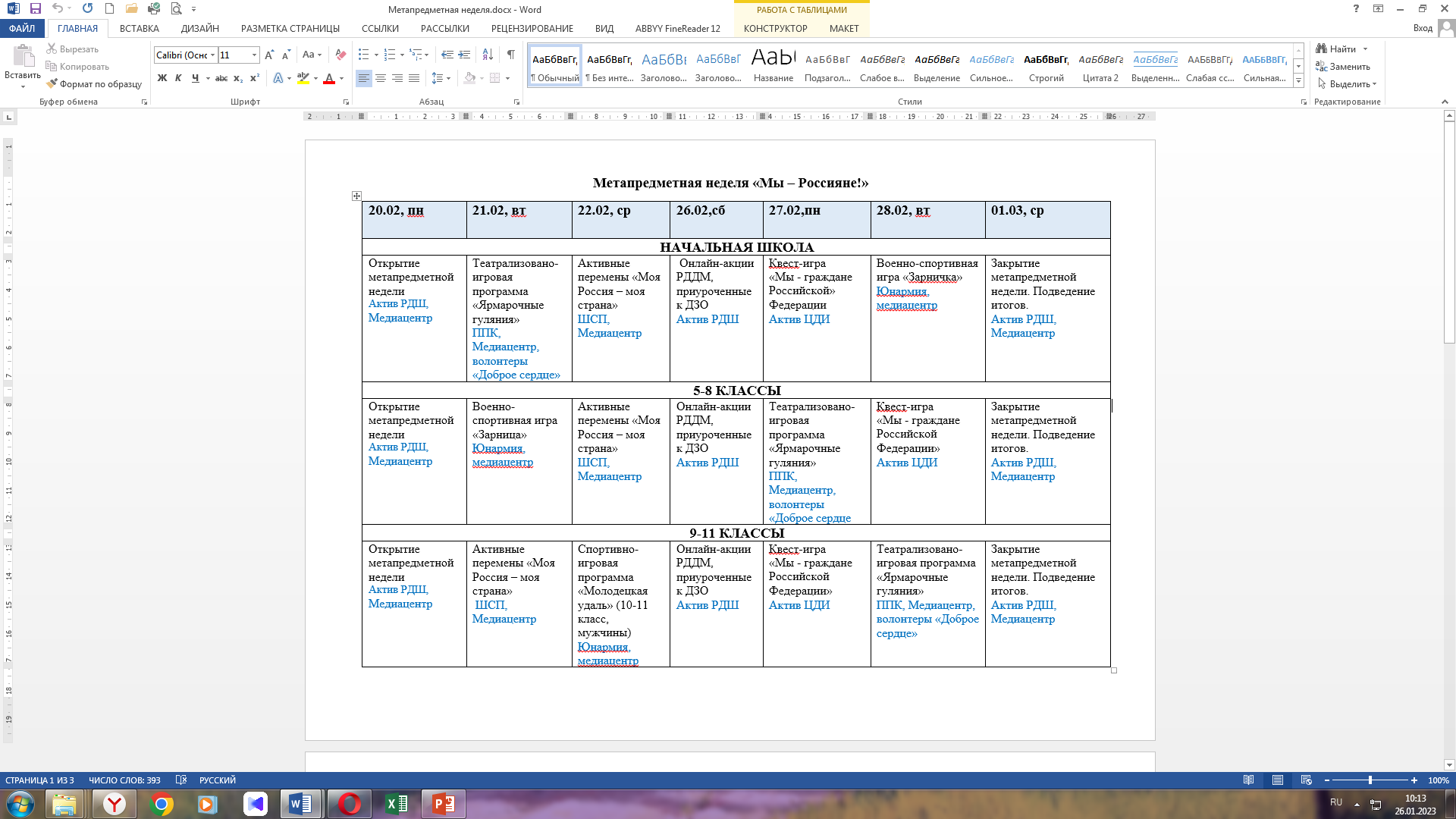 Единый методический день в Артинском ГО
Секция: Междисциплинарный подход в формировании функциональной грамотности